Plain film interpretation session medical students
Age 80 female, abdominal pain
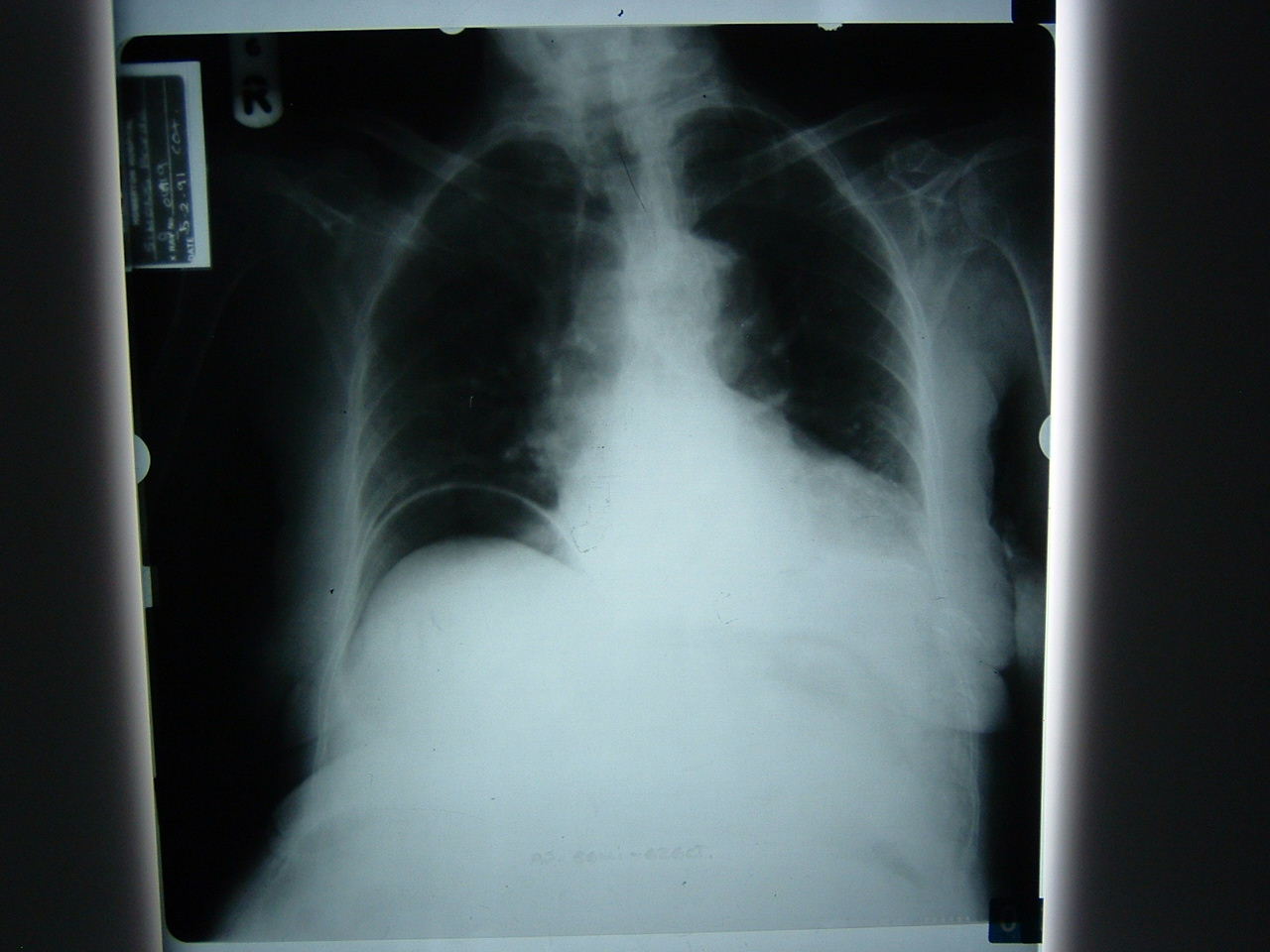 Free intra-peritoneal air
Erect chest x-ray
Thin opaque line represents diaphragm
Air reaches periphery / no haustra
Continous diaphragm sign
Lateral decubitus film
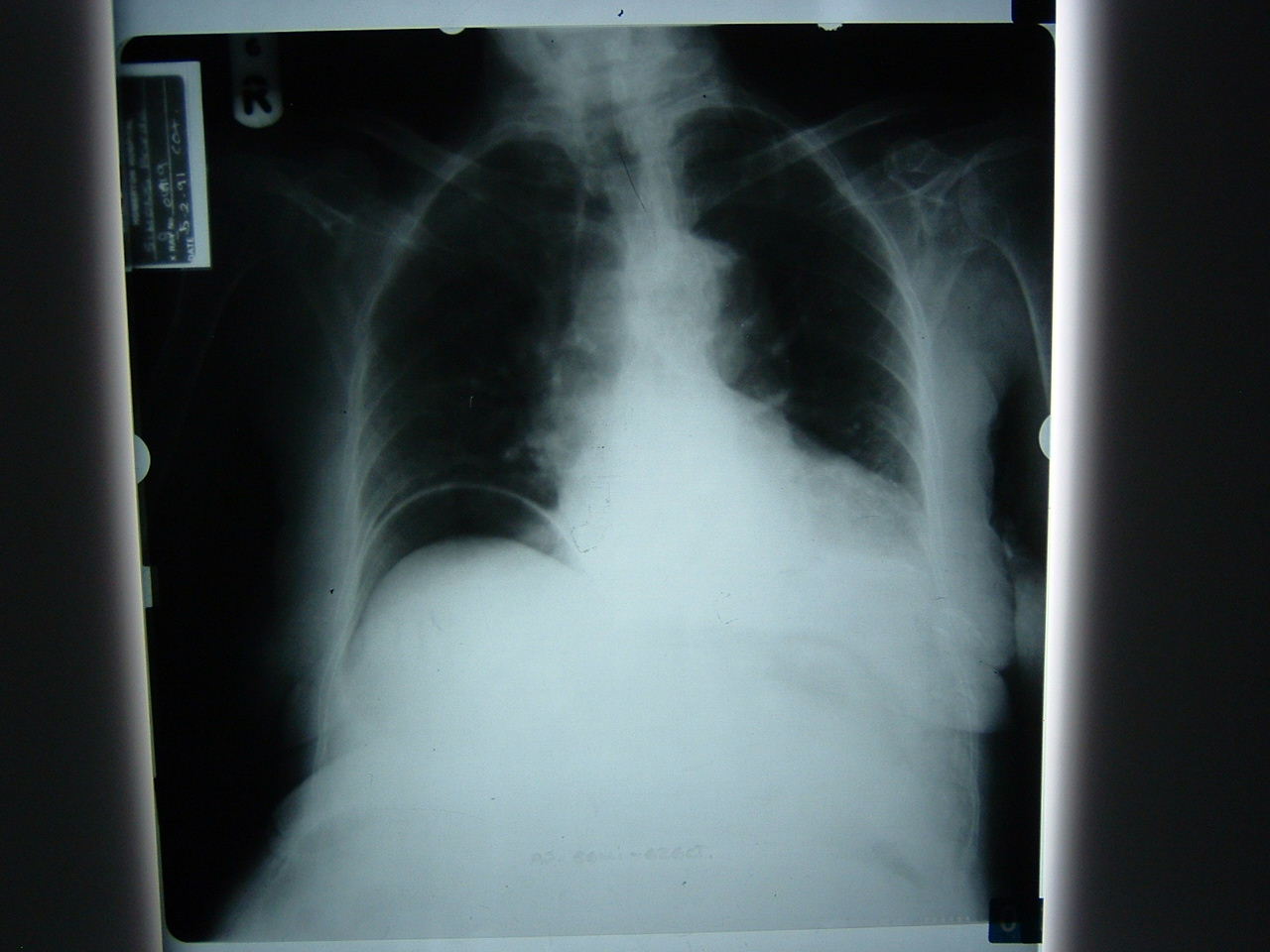 Free intra-peritoneal air
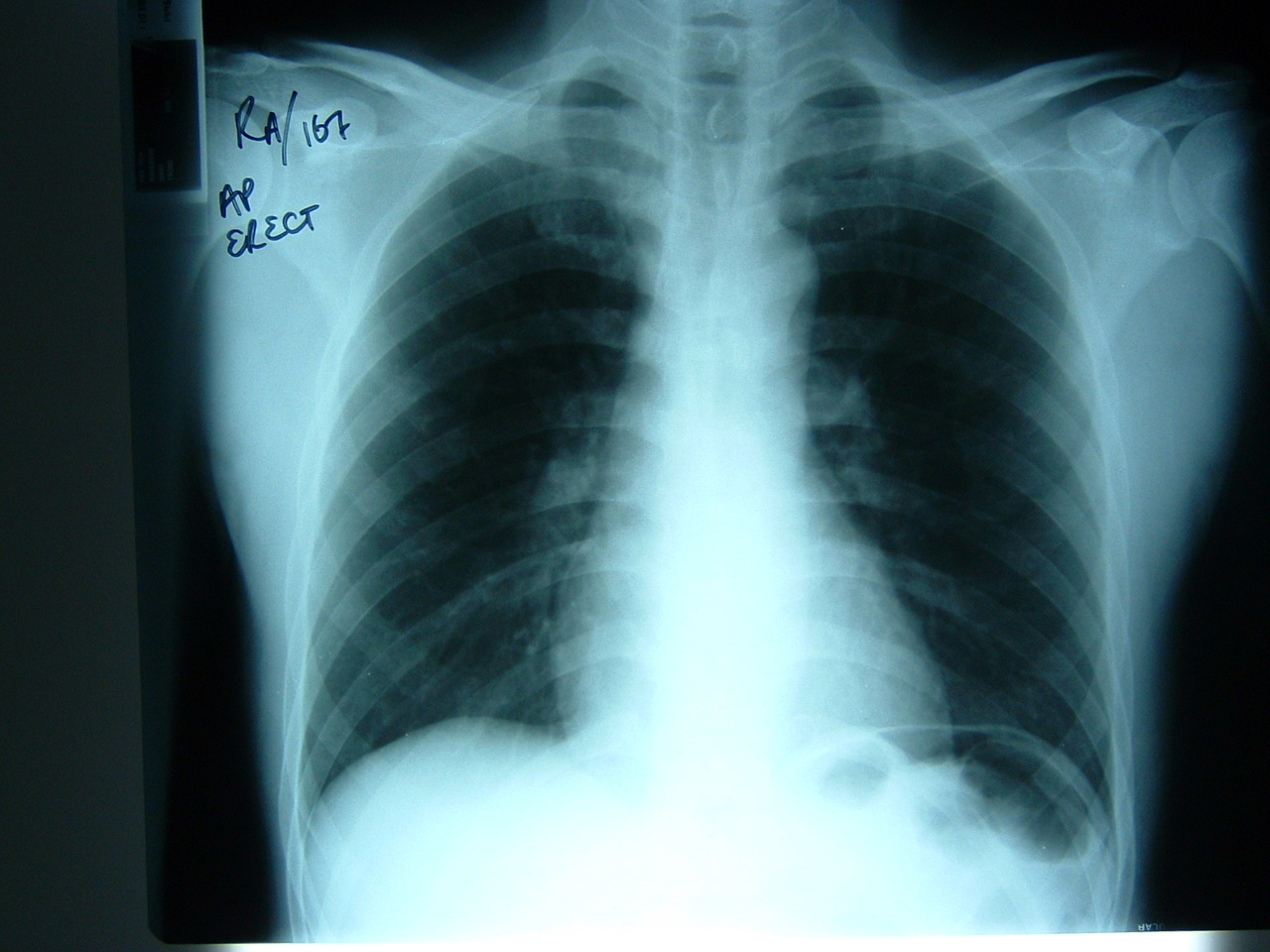 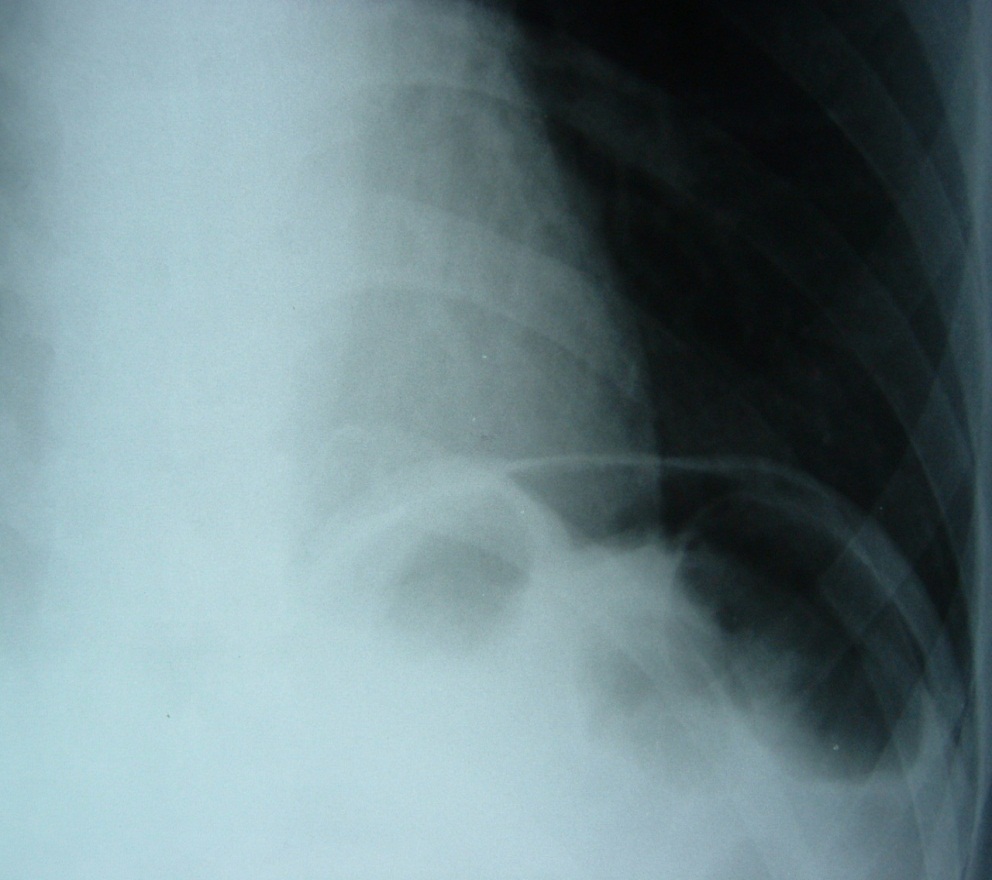 Free air, supine abdominal film
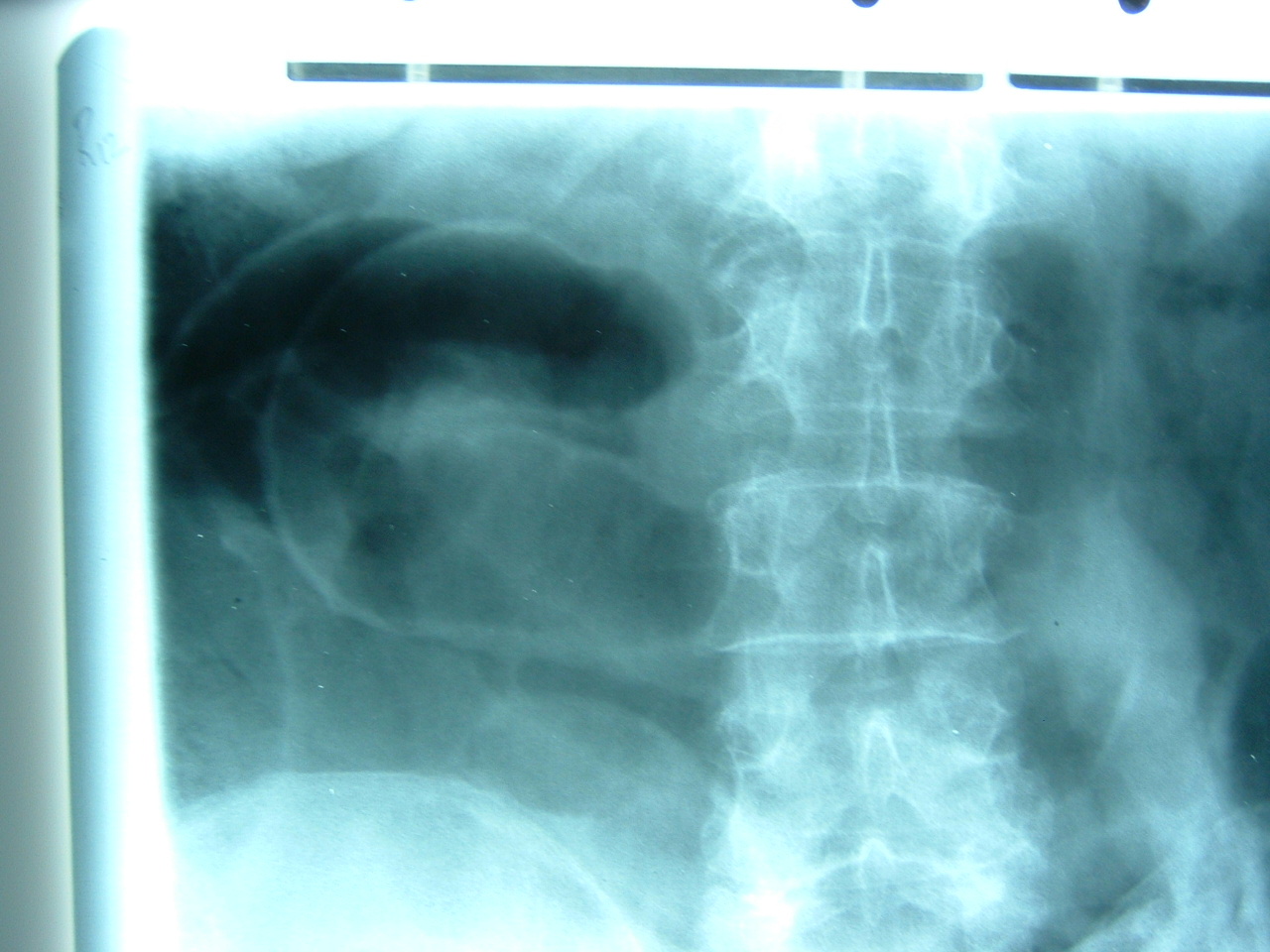 Riggler’s sign
Air outlines both sides of bowel wall
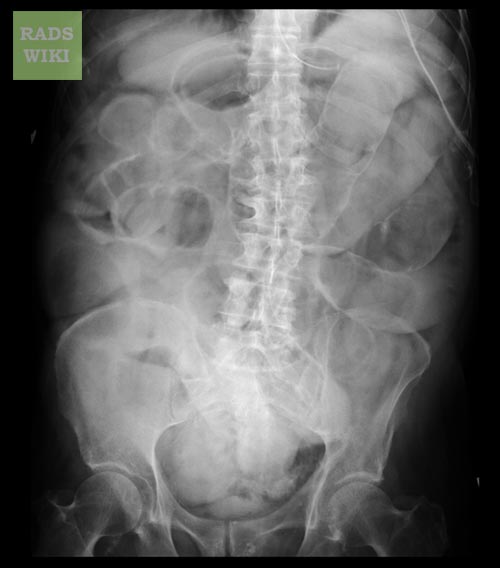 Age 75 female, acute shortness of breath, sweating, tachycardia
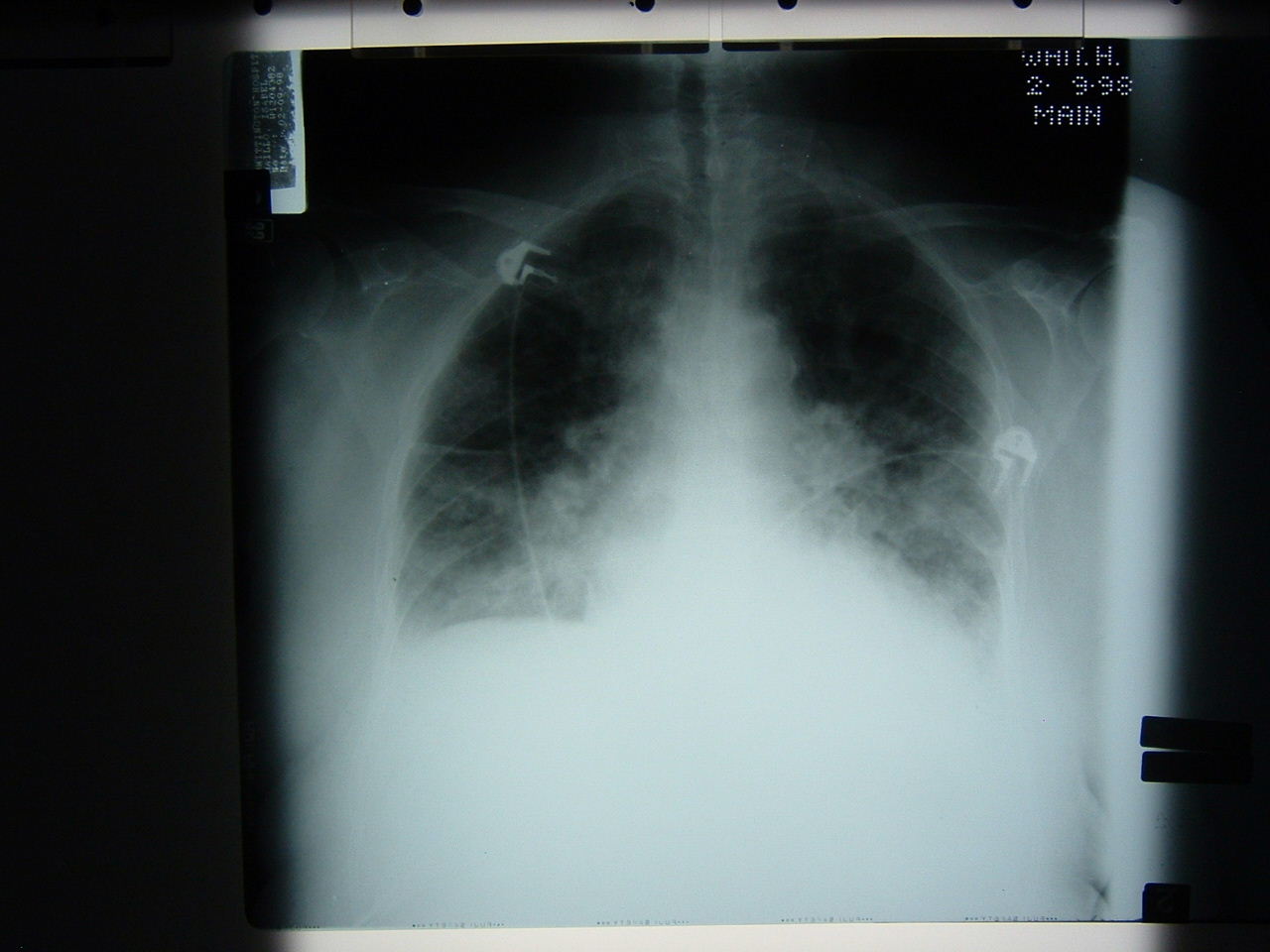 LEFT VENTRICULAR FAILURE
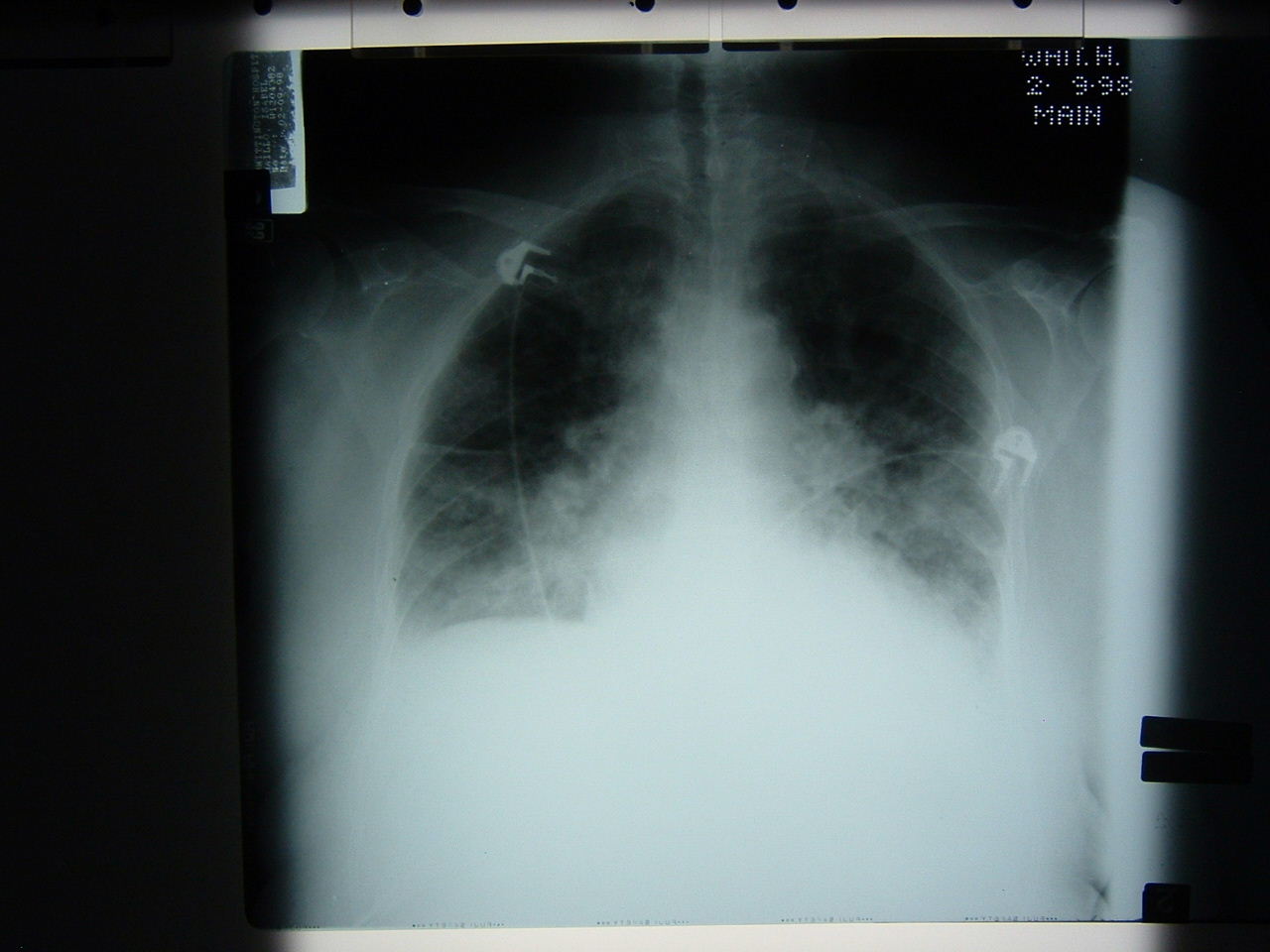 Large heart
Peri-hilar haziness
Upper lobe blood diversion
Small pleural effusions
Age 70 male, haemoptysis
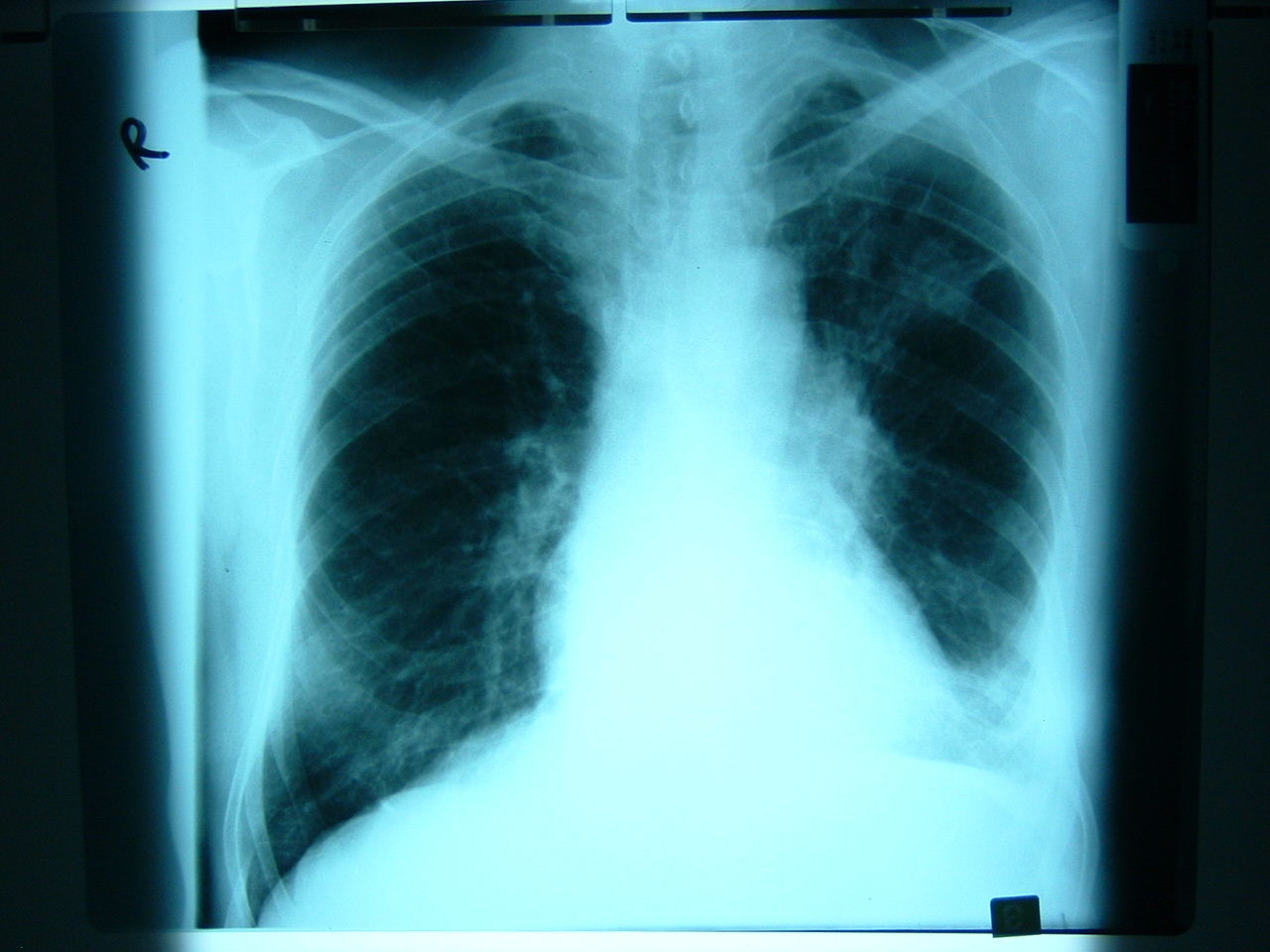 Lung cancer
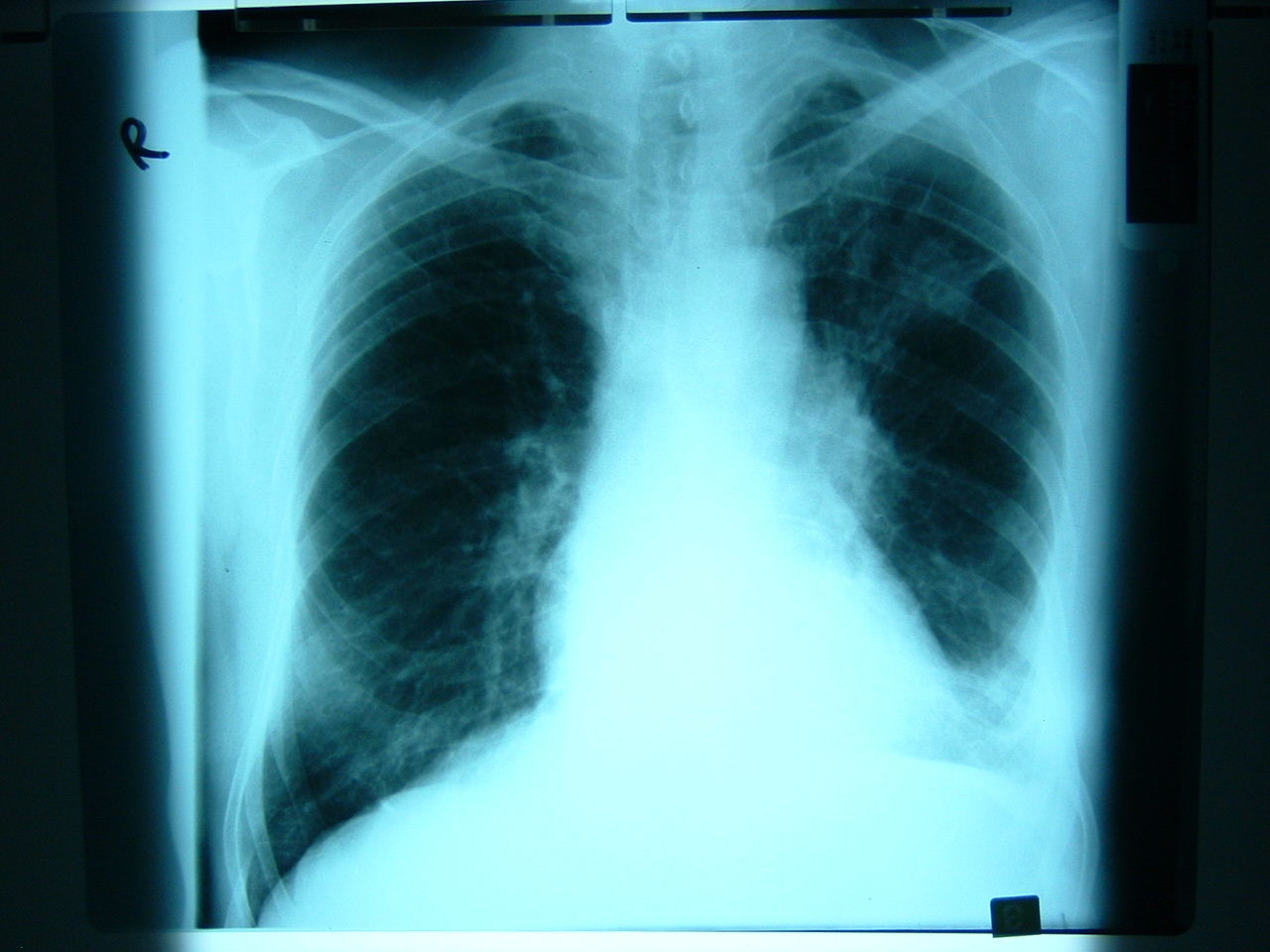 Single pulmonary nodule/mass
Causes:
Infection eg TB
Neoplasm (primary bronchial or solitary metastasis)
hilar or peripheral
spiculated
associated with pleural effusion, hilar lymphadenopathy
Age 50 female, cough and green sputum
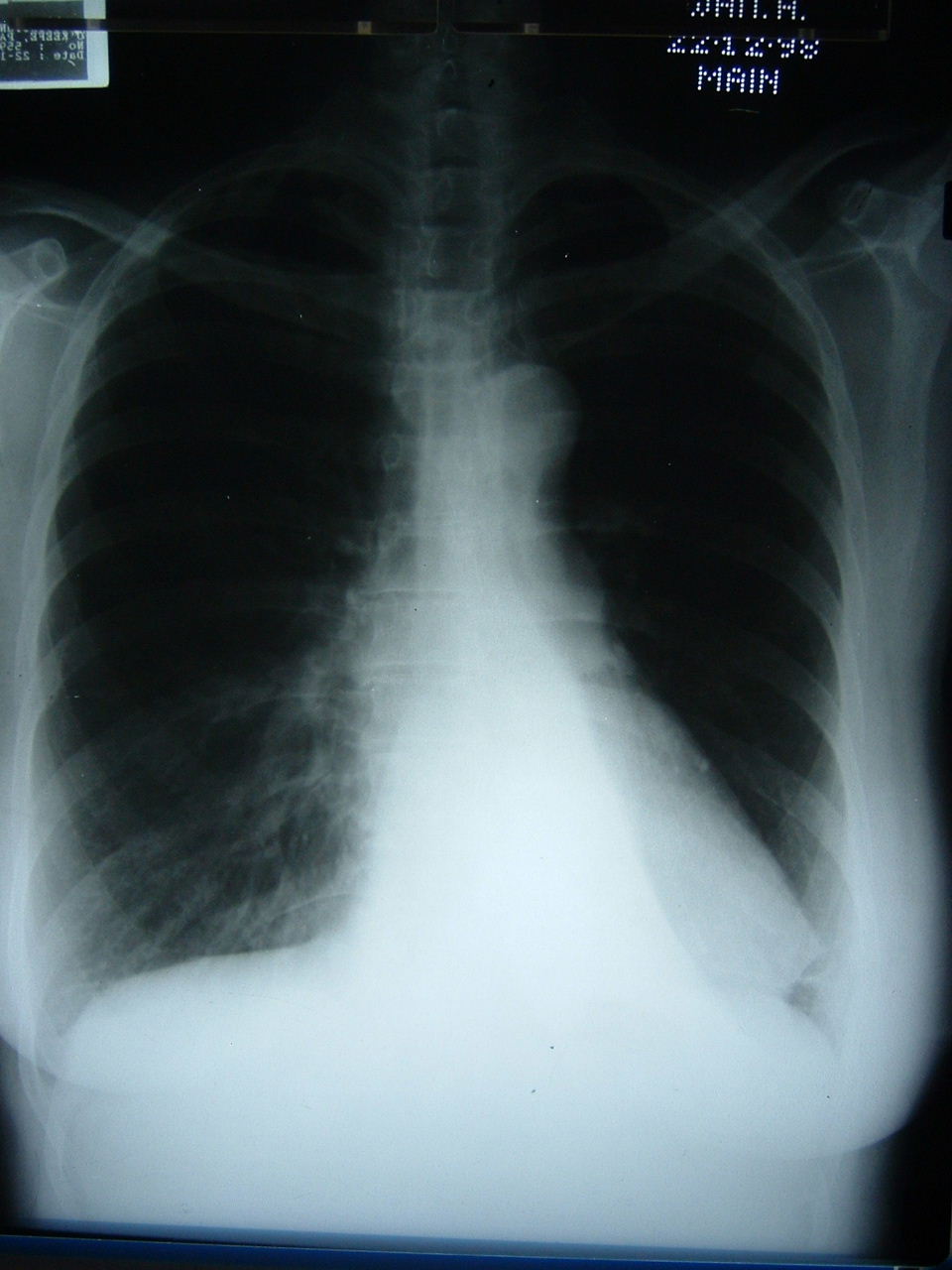 Left lower lobe collapse
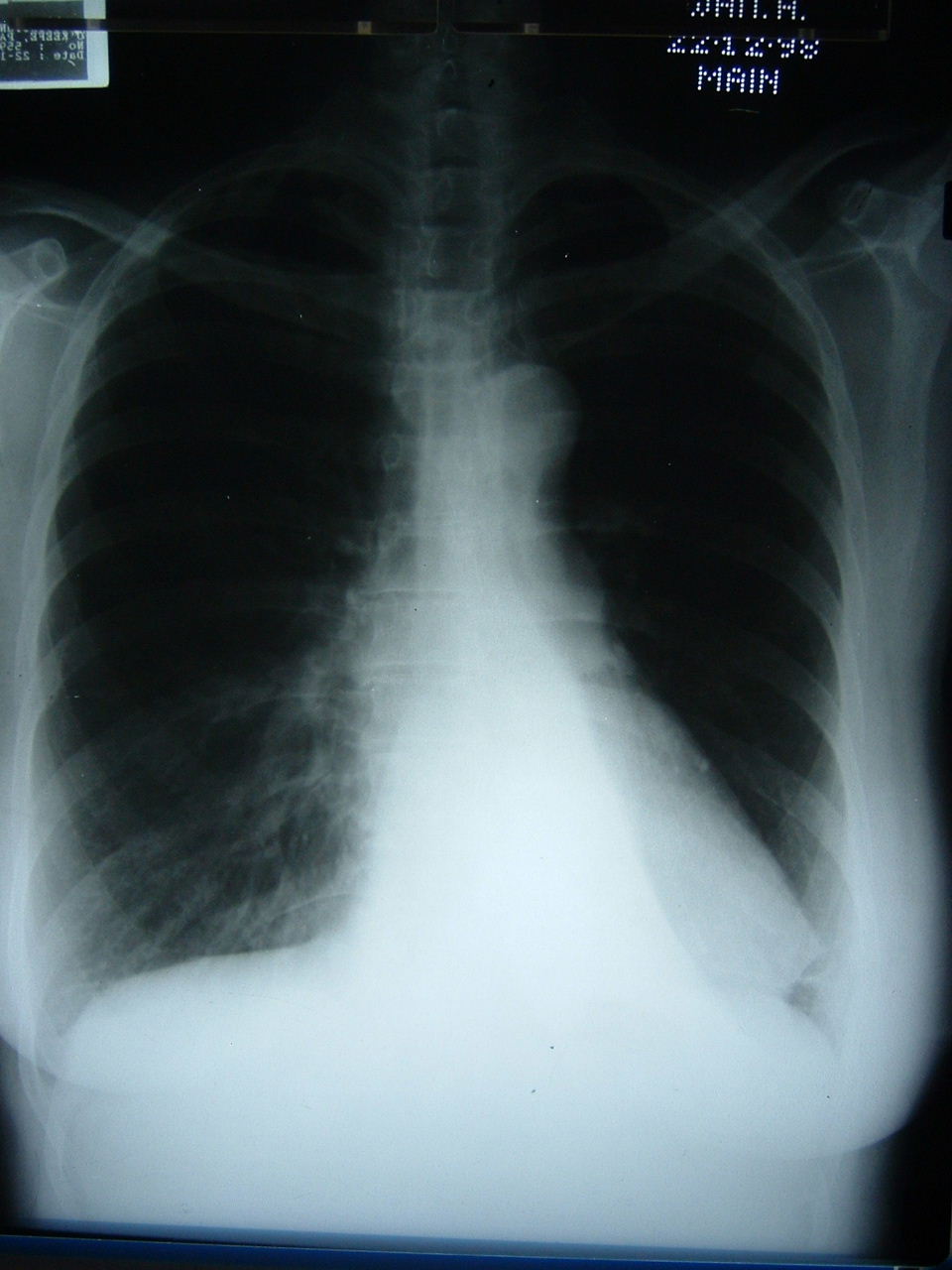 Mediastinum shifted towards side of collapse
Hilum is pulled down
Triangular density behind heart
Loss of hemidiaphragm
Age 50 male, abdominal distension and vomiting
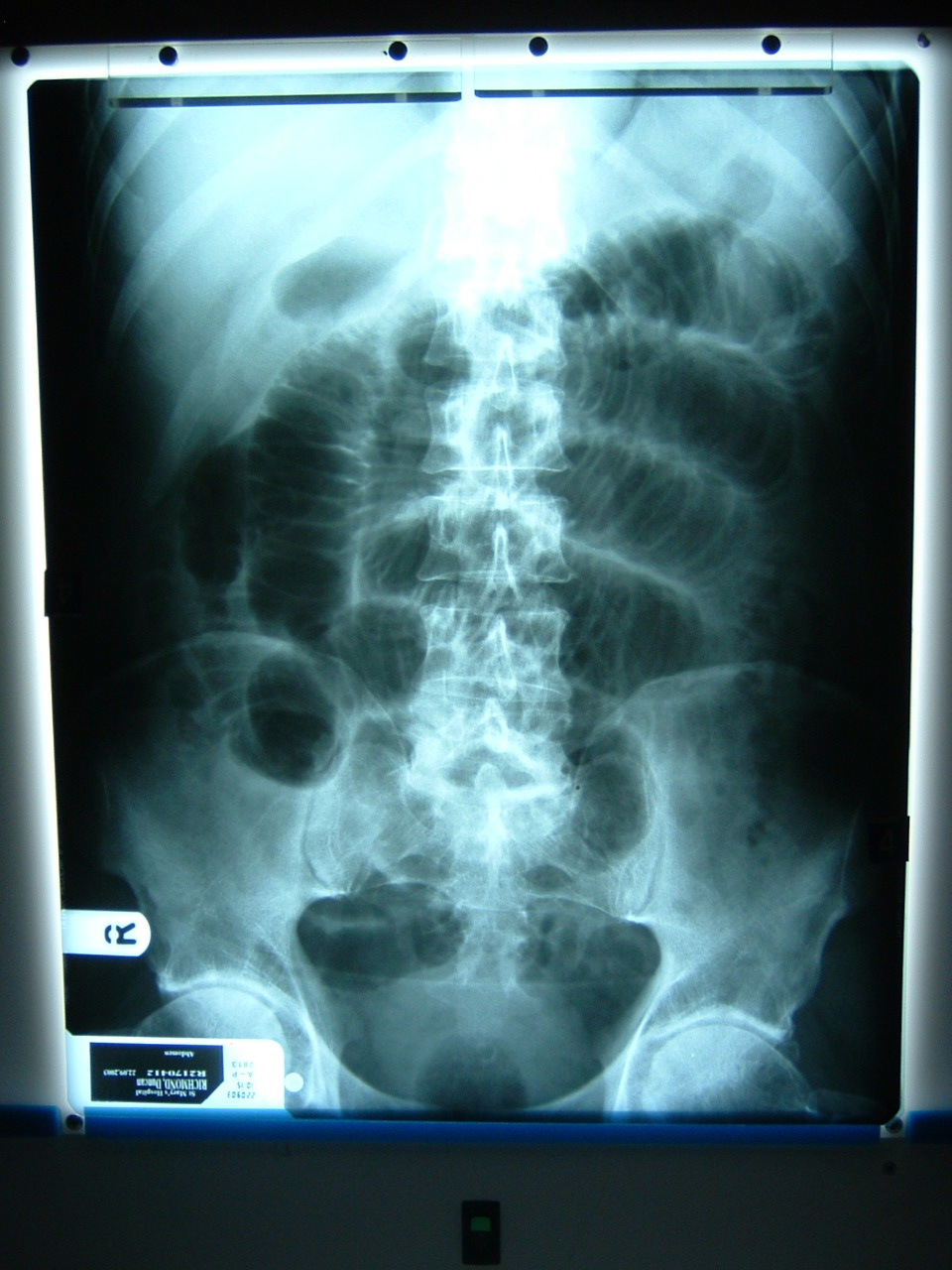 Small bowel obstruction
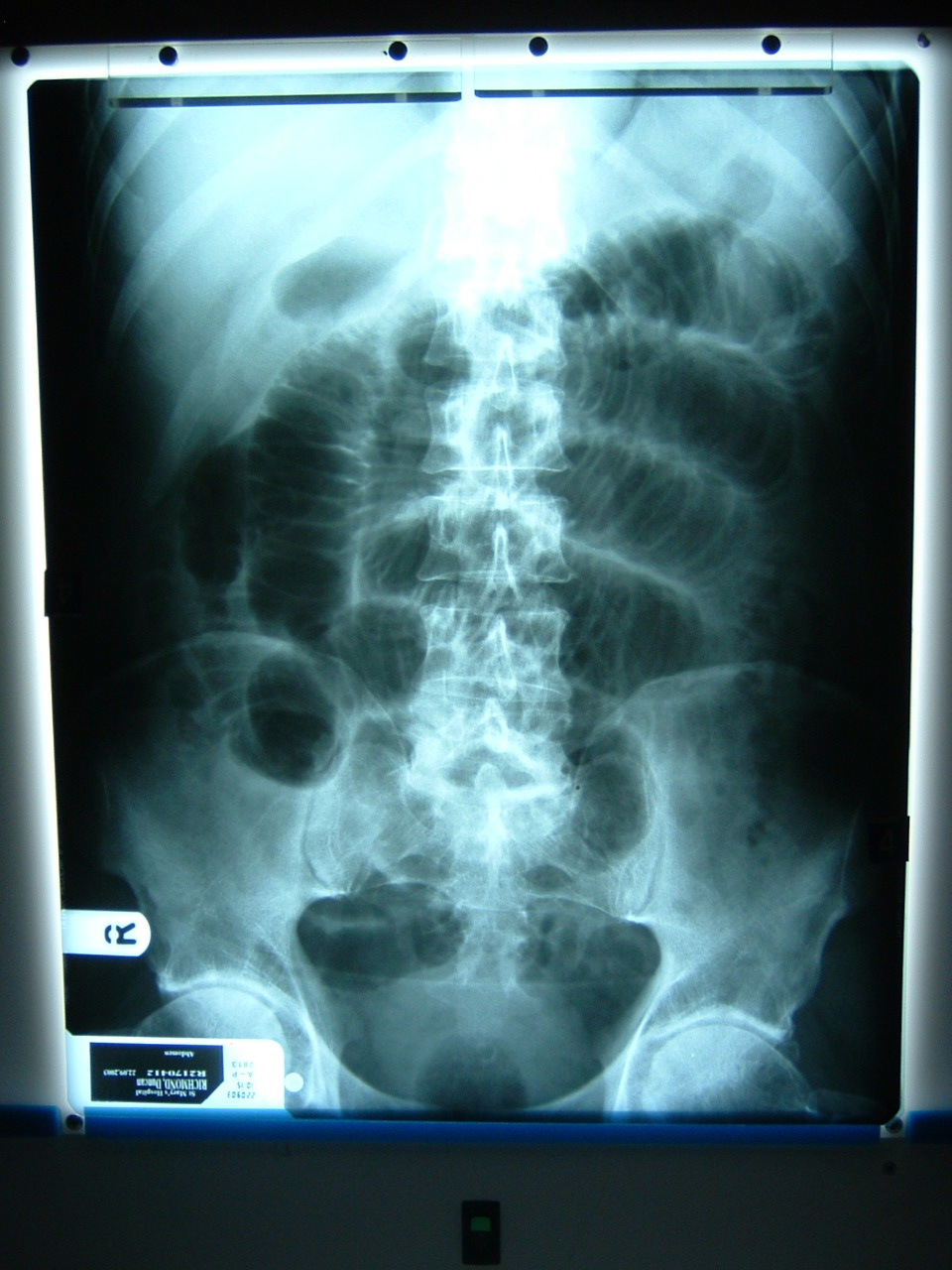 Centrally placed loops of dilated bowel
Valvulae conniventes extend across whole bowel wall
Causes
Adhesions
Incarcarated hernia
Age 75 female, shortness of breath
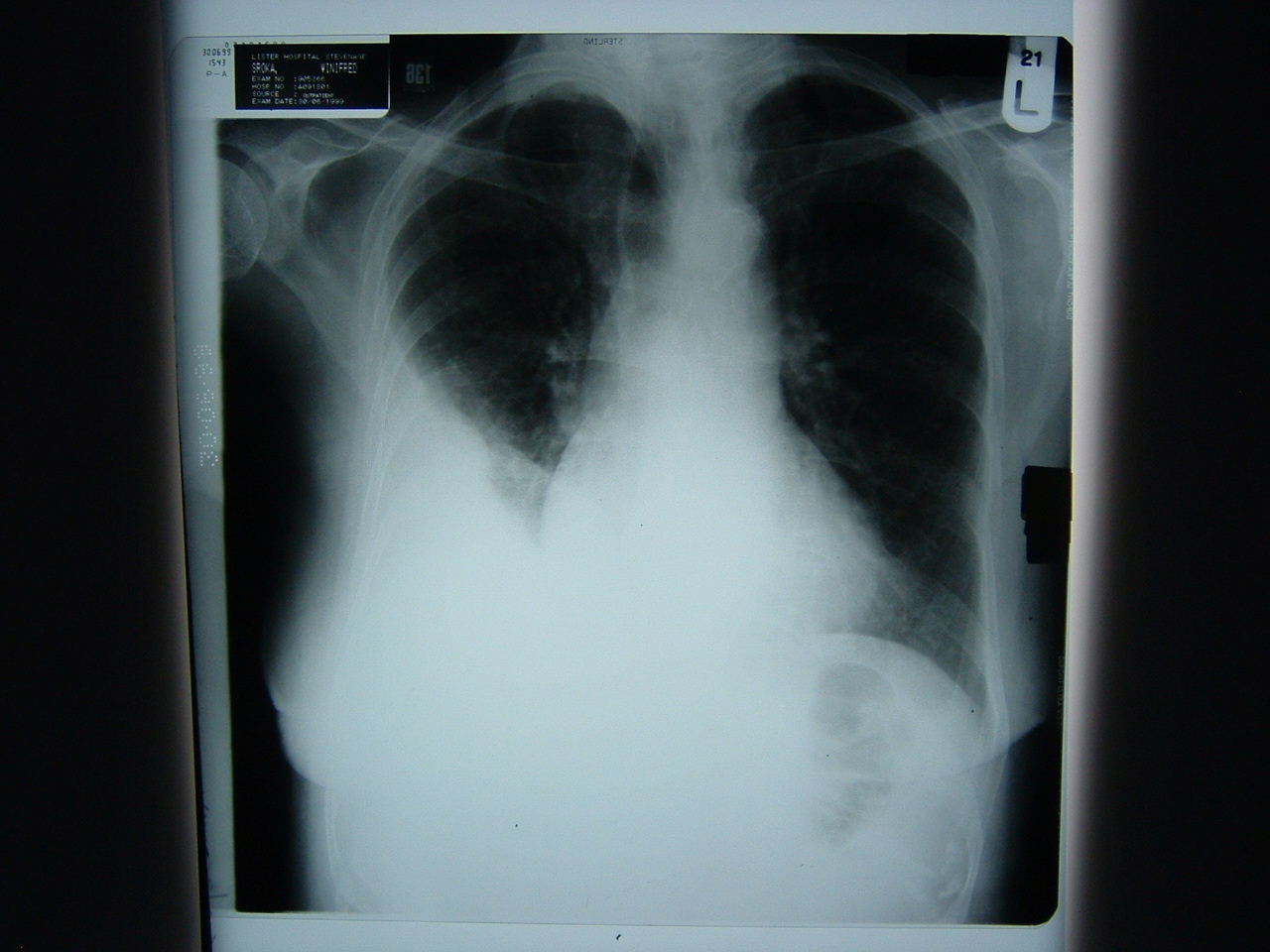 Right pleural effusion
Opacification of right lower hemithorax
Loss of costophrenic angle
Curved superior margin- meniscus
Normal heart size
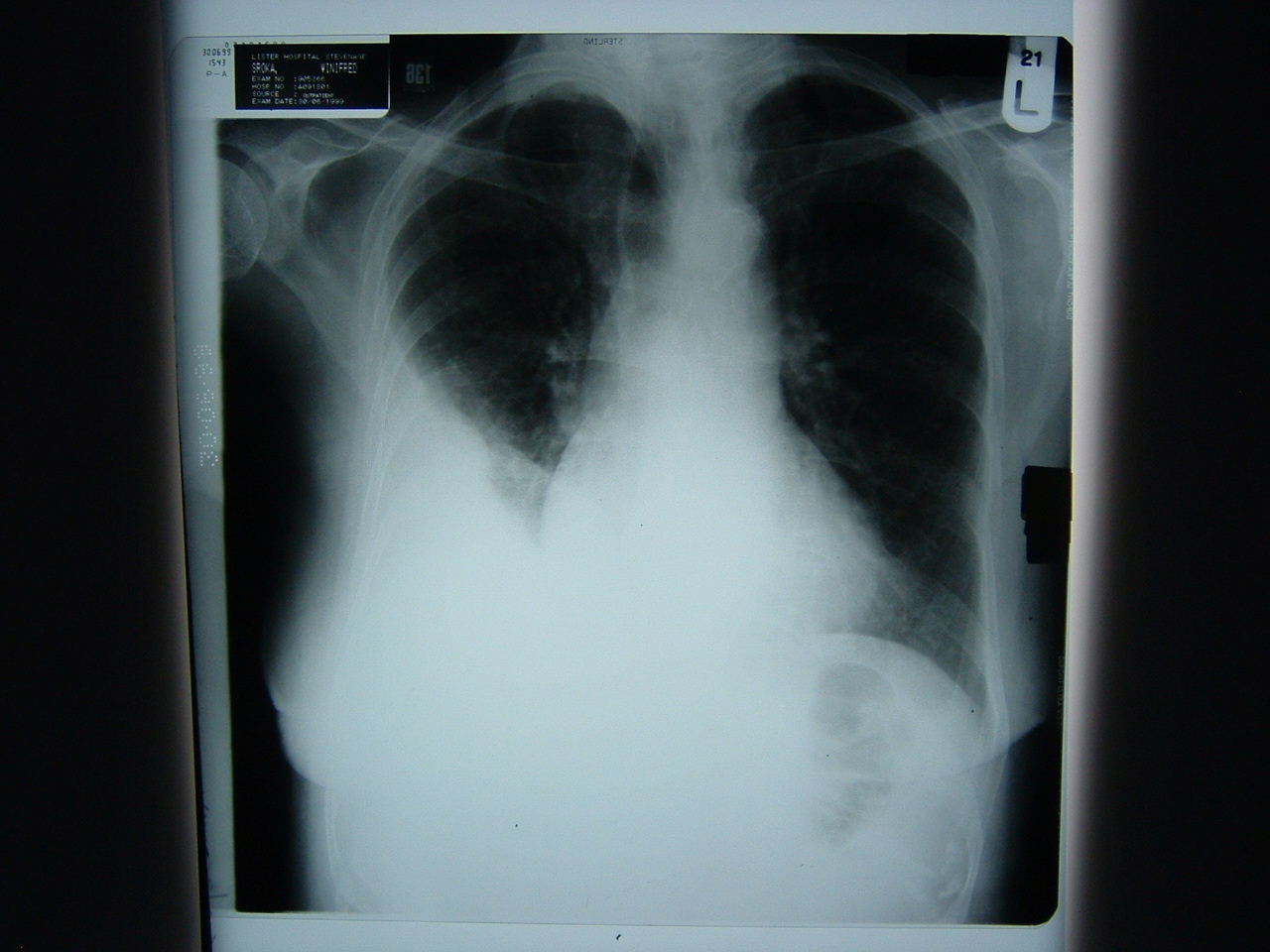 Pleural effusion
Fluid level and meniscus seen on erect film
If large, mediastinum shifts to opposite side
Beware effusion plus collapse
Unilateral or unusual shaped effusions more likely to be complex, ie blood, pus.
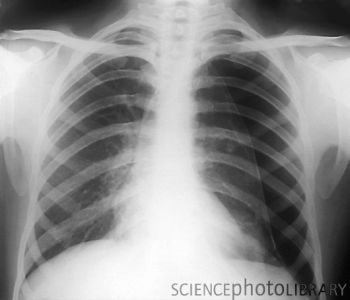 Age 23 male, chest pain
Left tension pneumothorax
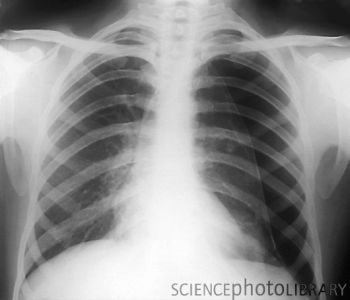 Mediastinum shifted to right
Free air seen peripherally- no lung markings
Lung edge visible
Pneumothorax
Look at periphery of lungs
air in pleural space
Signs
one half of lung is blacker (no pulmonary vessel markings)
edge of collapsed lung
Associated abnormalities:	
rib fractures
surgical emphysema
tension?
Age 70 male, abdominal pain and distension
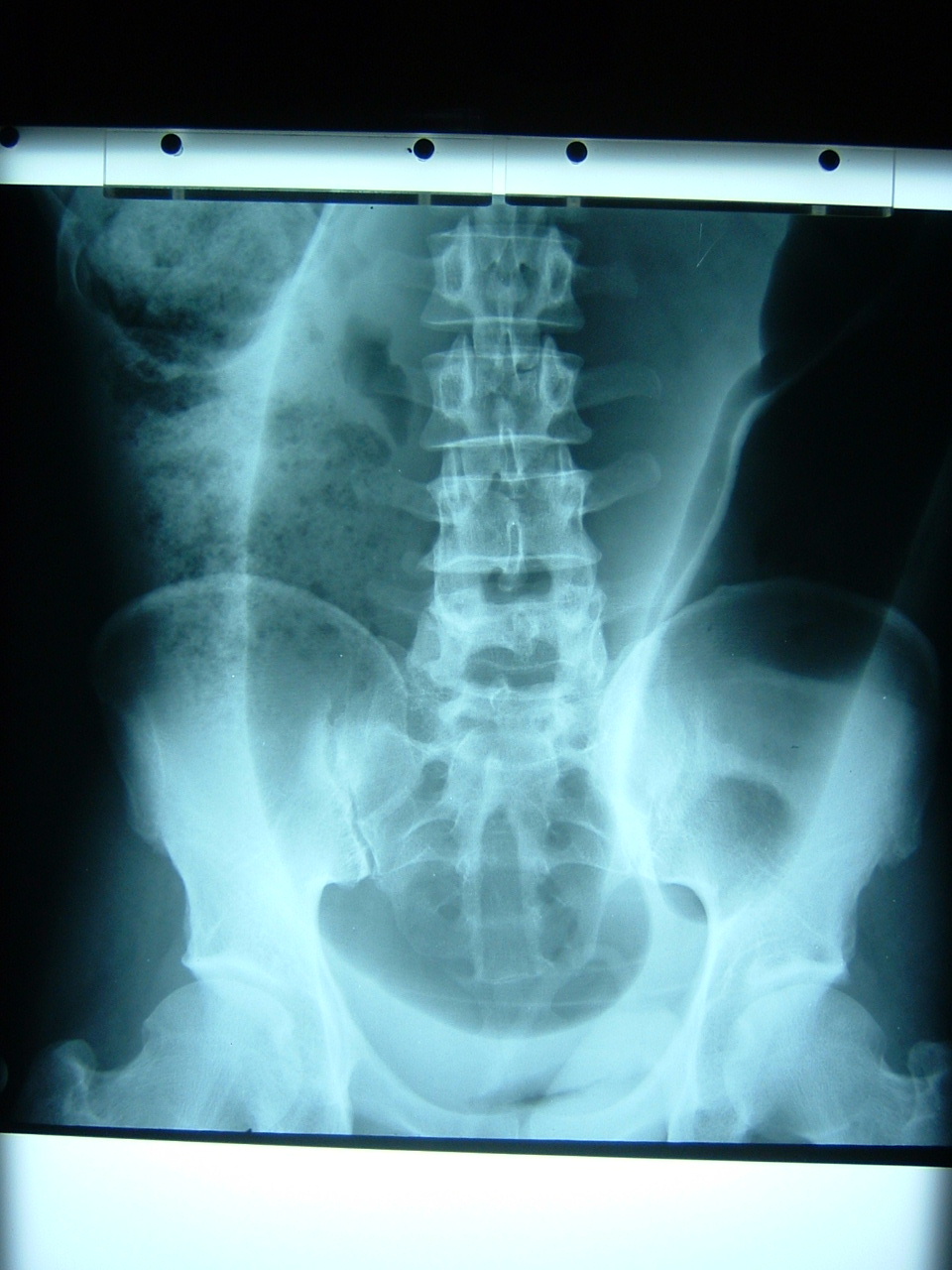 Sigmoid volvulus
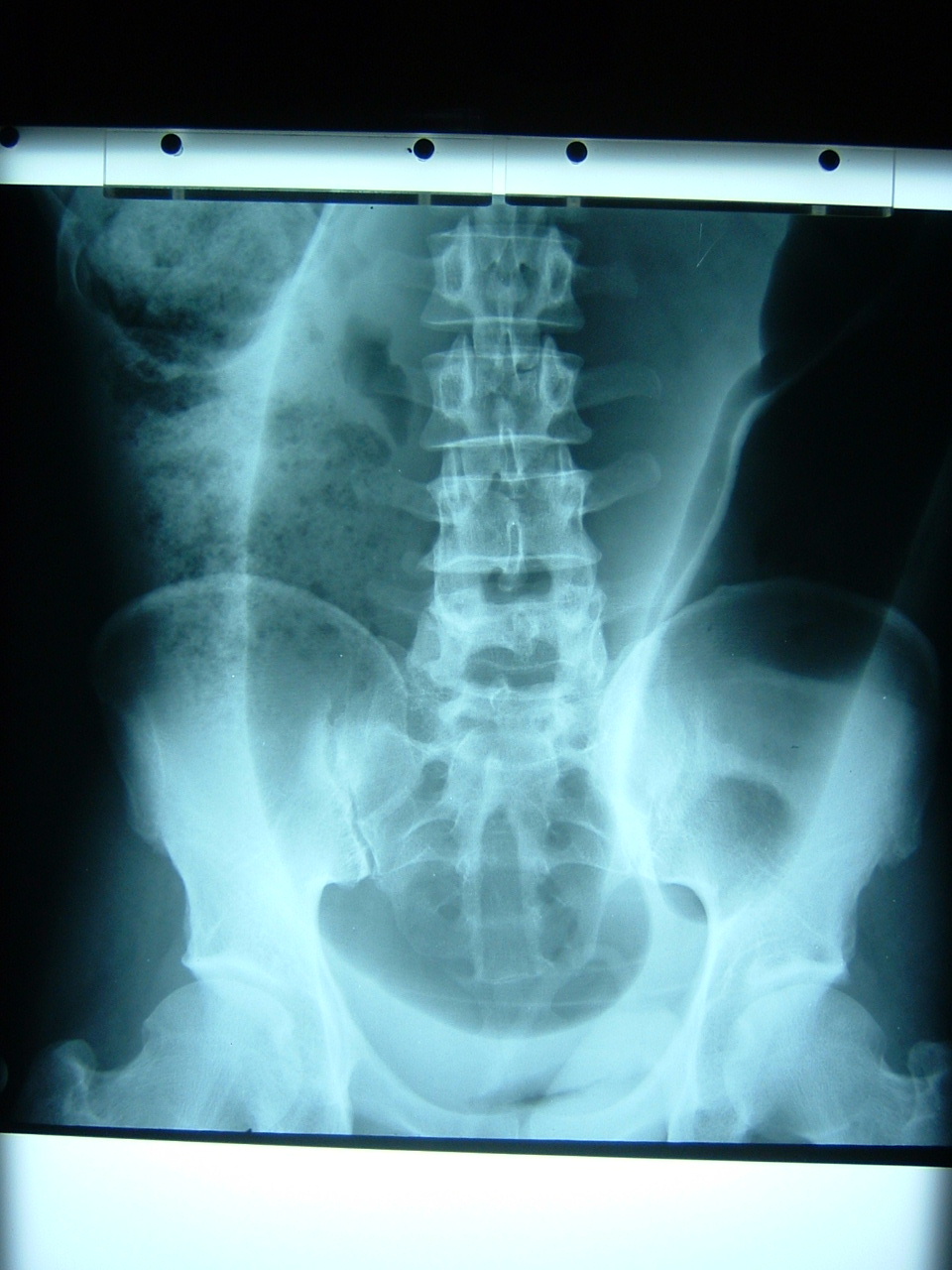 “Coffee bean sign” (inverted U shape)
Apex in pelvis, projects to upper quadrants
Normal caecum
Large bowel obstruction may be present
Age 45 male, pyrexial and cough
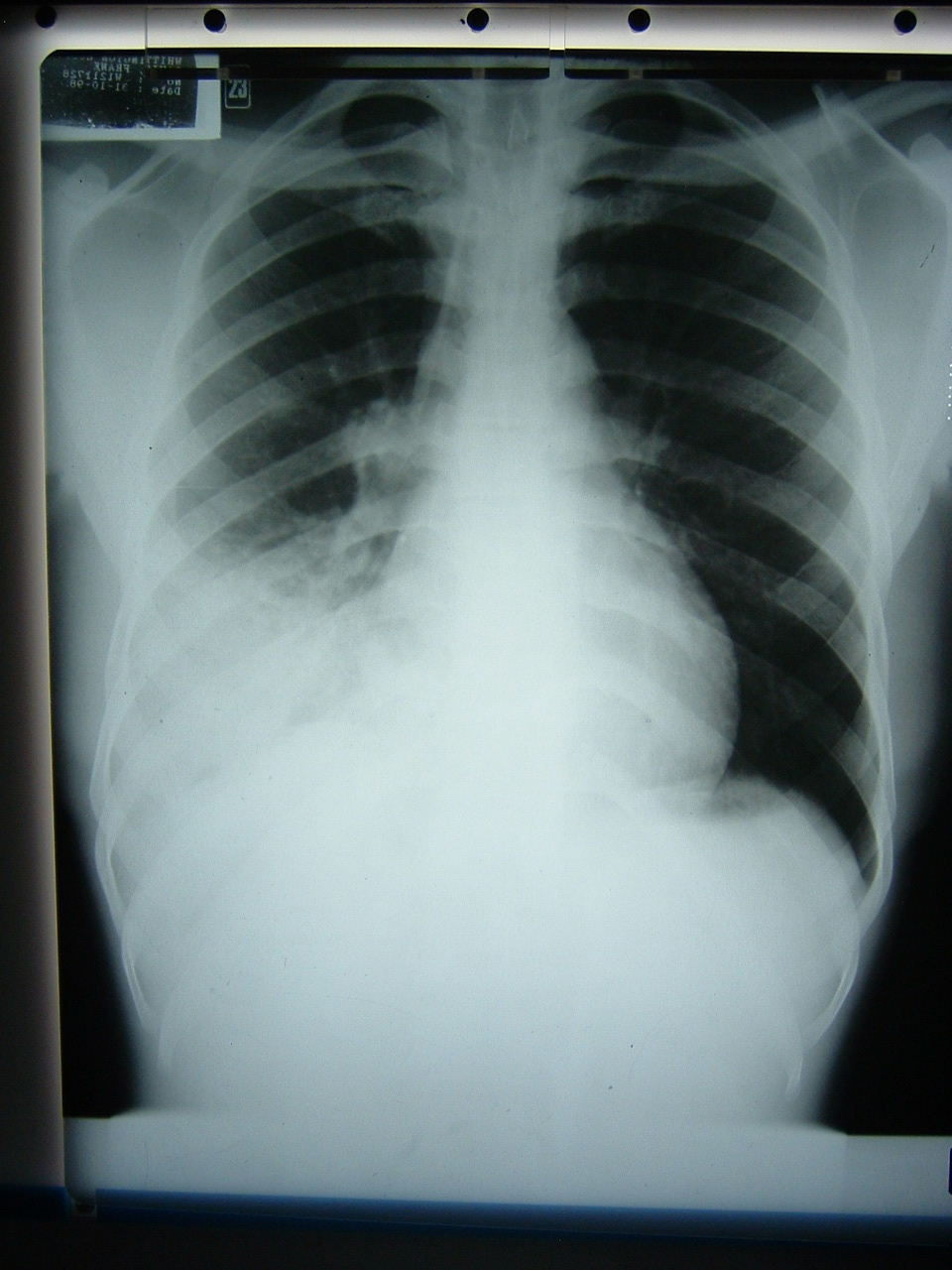 Right lower and middle  lobe consolidation
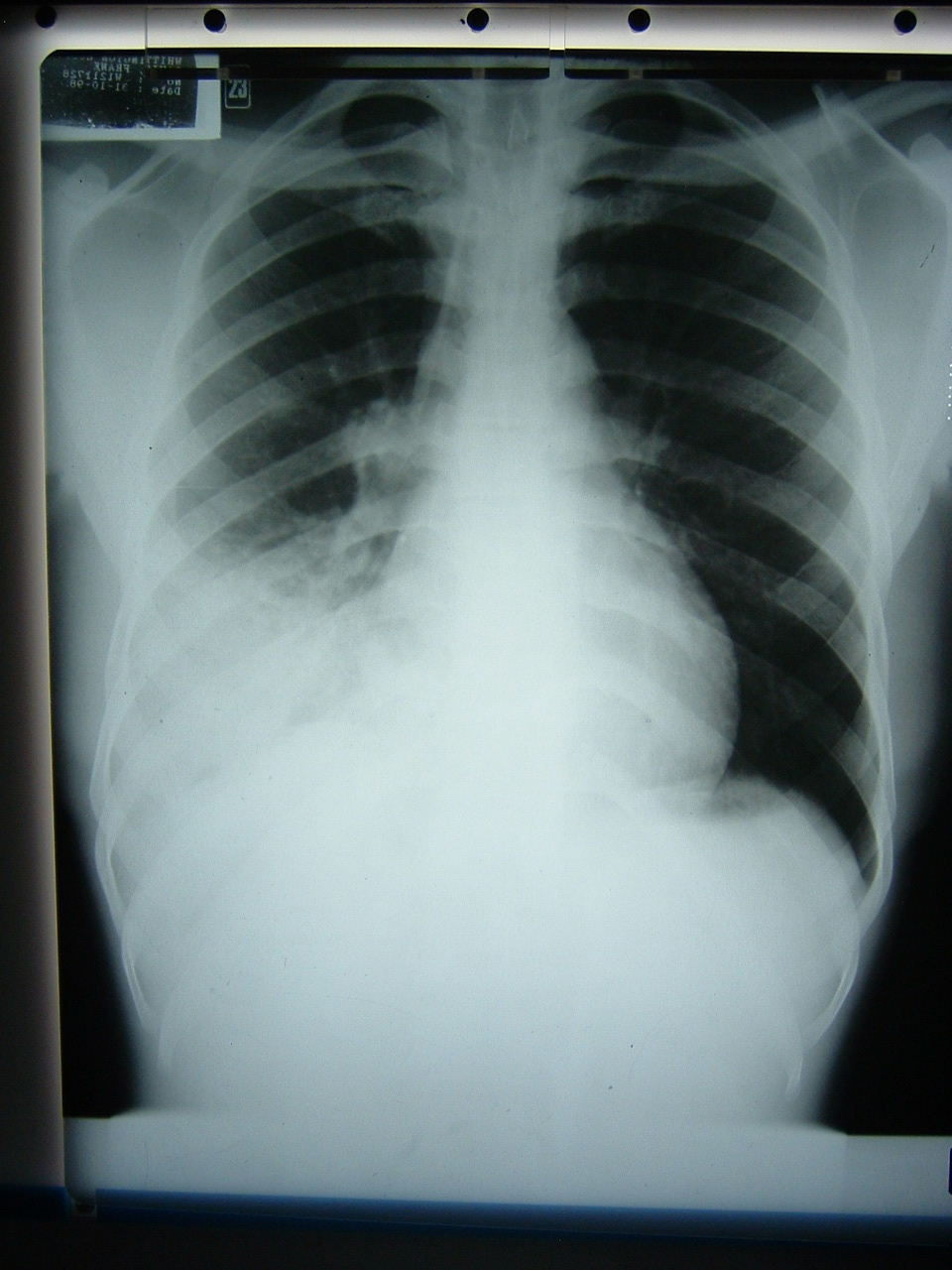 Right lower zone opacification
No loss of volume
air space shadowing
right hemidiaphragm and right heart border obscured
Age 32 male, severe abdominal pain and diarrhoea
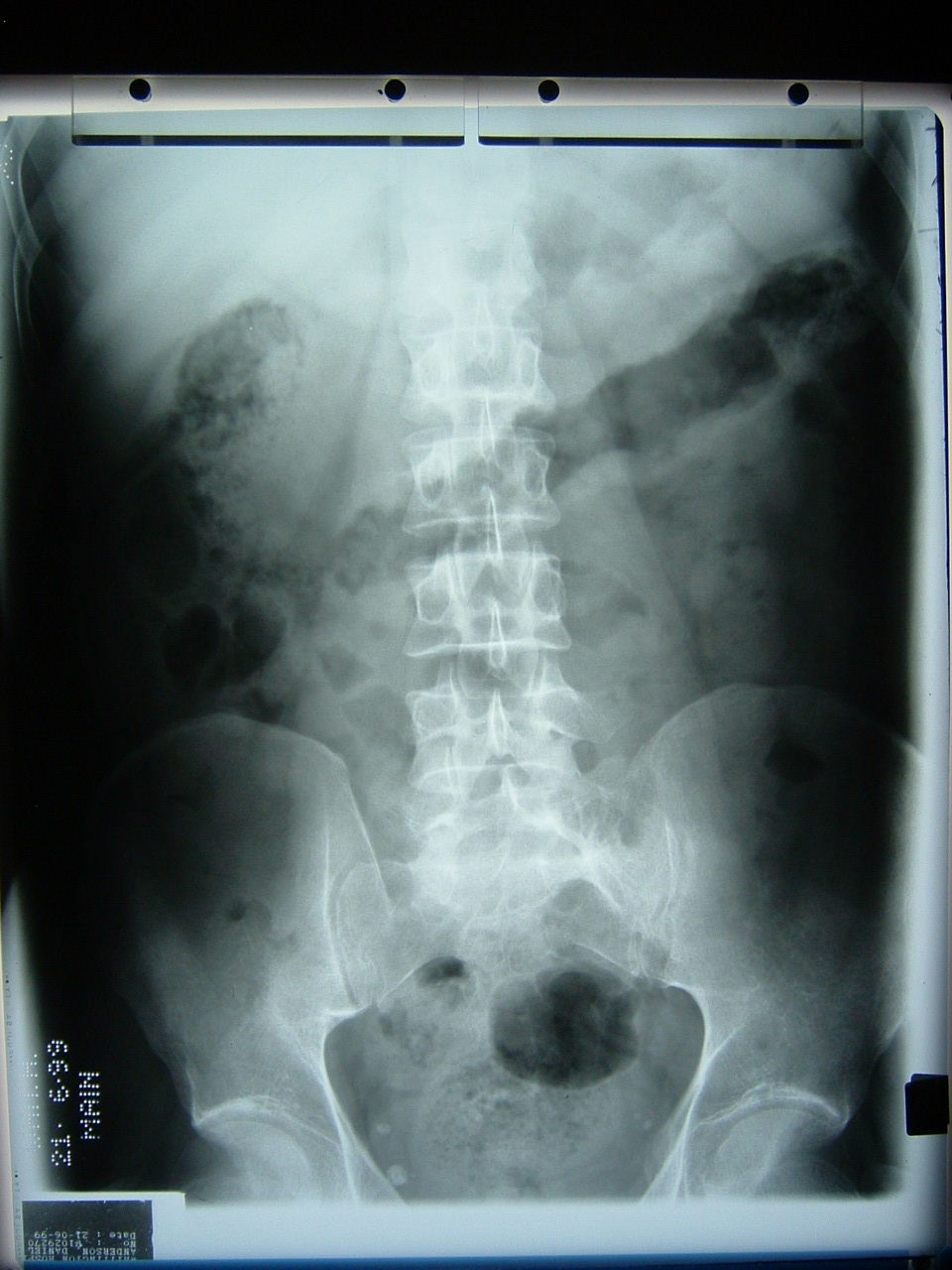 Colitis
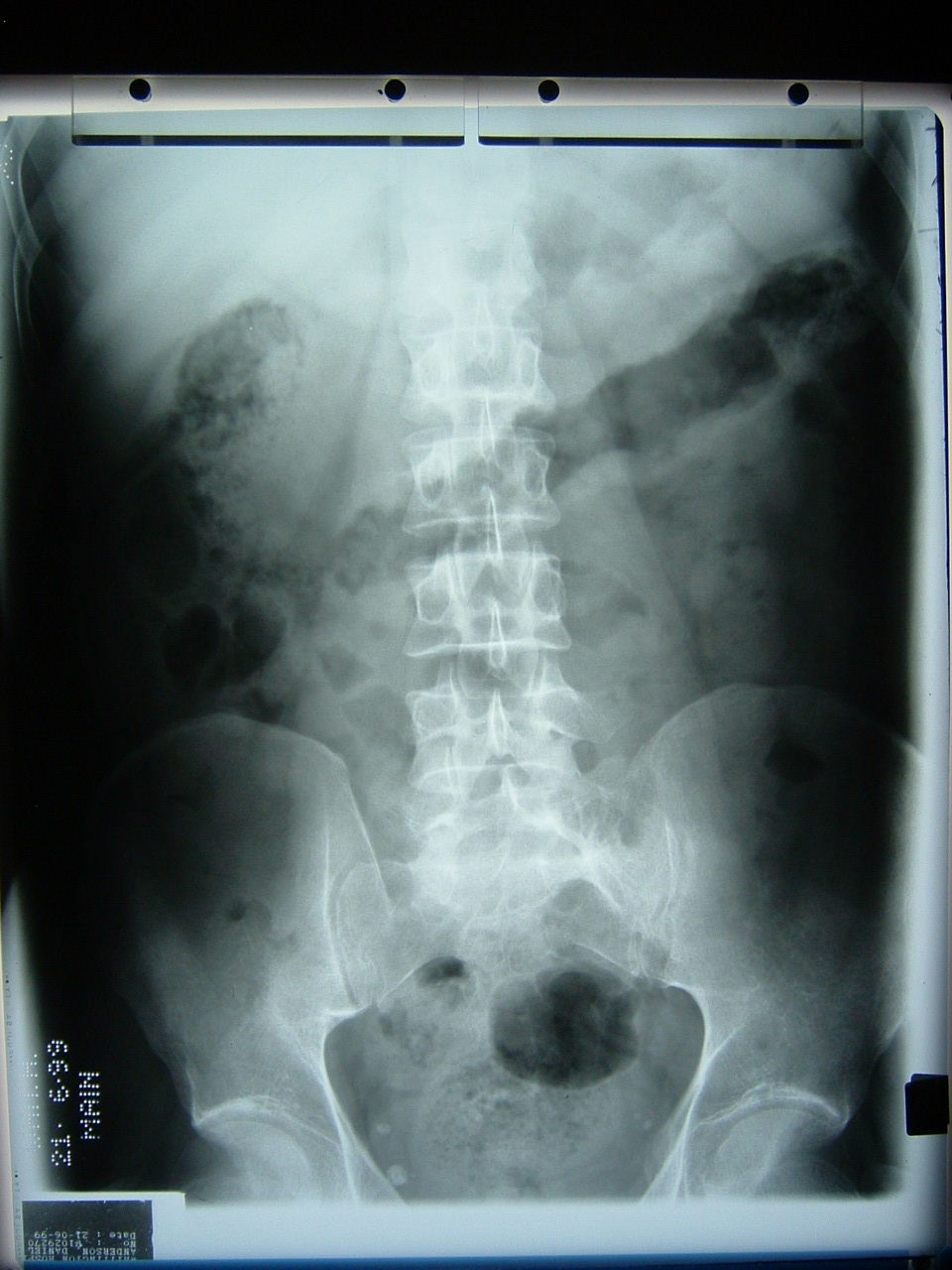 Abnormal thick walled transverse colon (thumb-printing)
Toxic megacolon if >5.5cm, high risk of perforation
Causes:
Infection
IBD
ischaemia
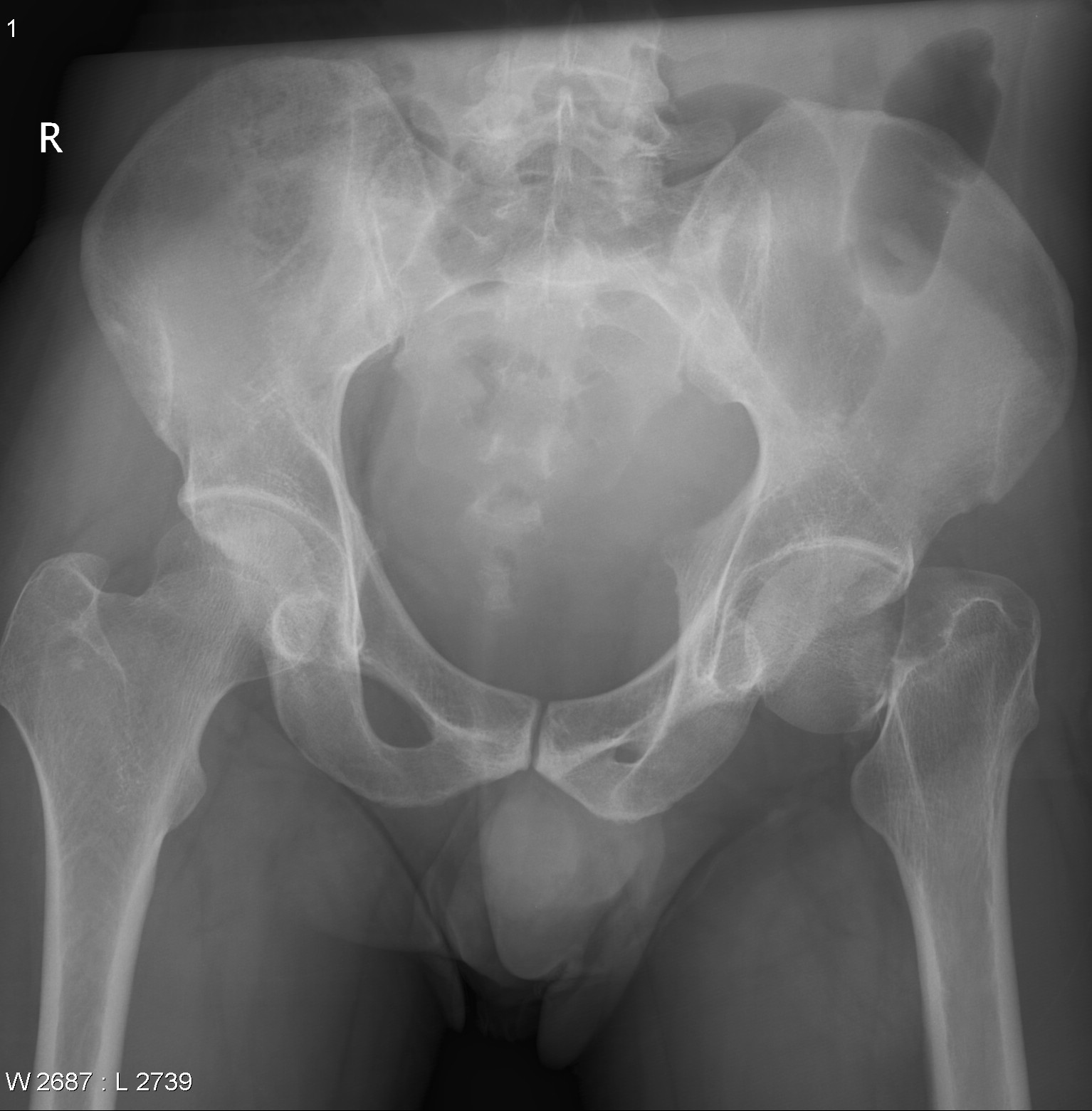 Right fractured neck of femur
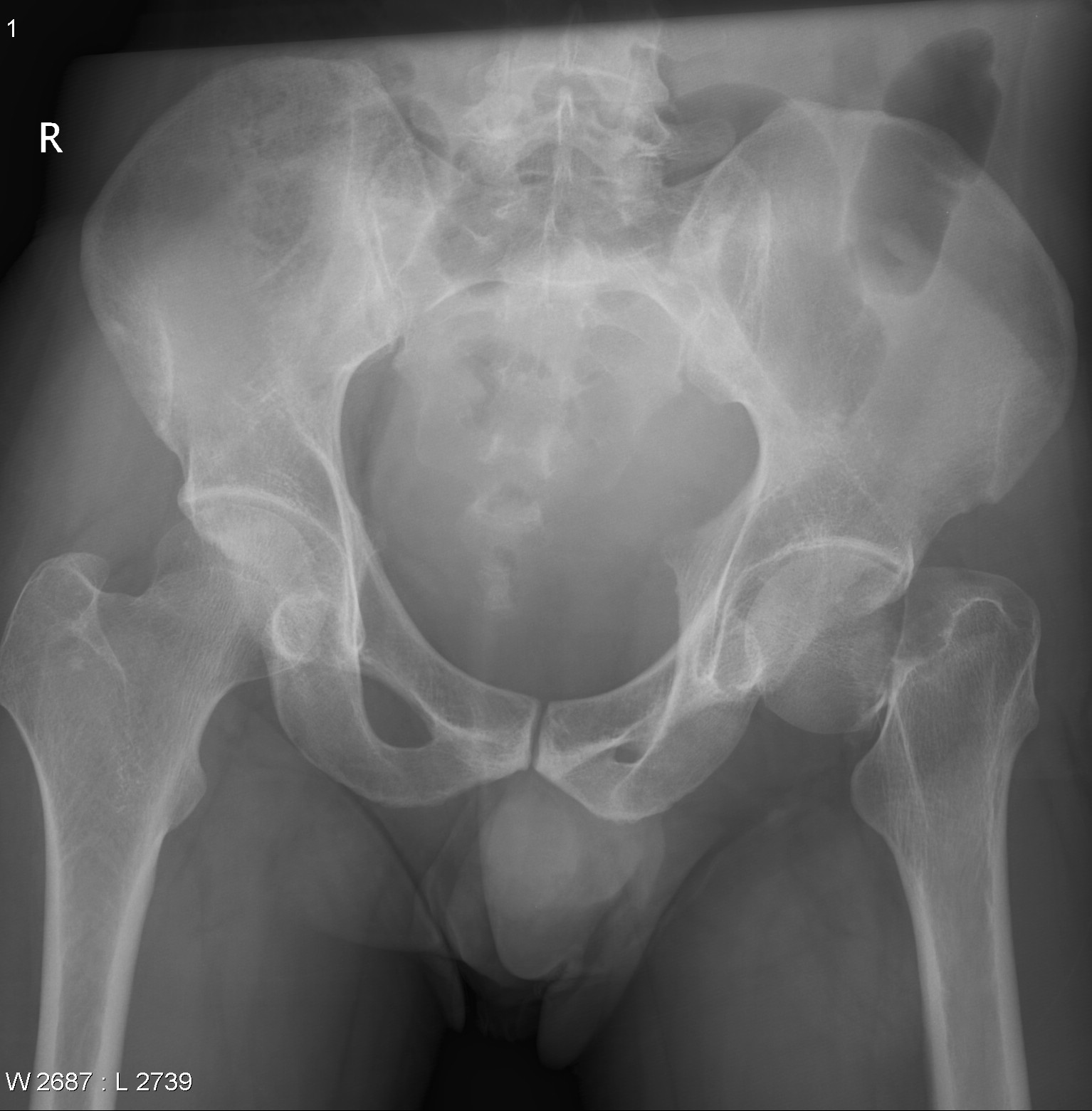 Classification
Intra-capsular : capital, subcapital or transcervical
Extra-capsular: intertrochanteric or subtrochanteric
Risk of  AVN and non-union
Age 32 male, FOOSH
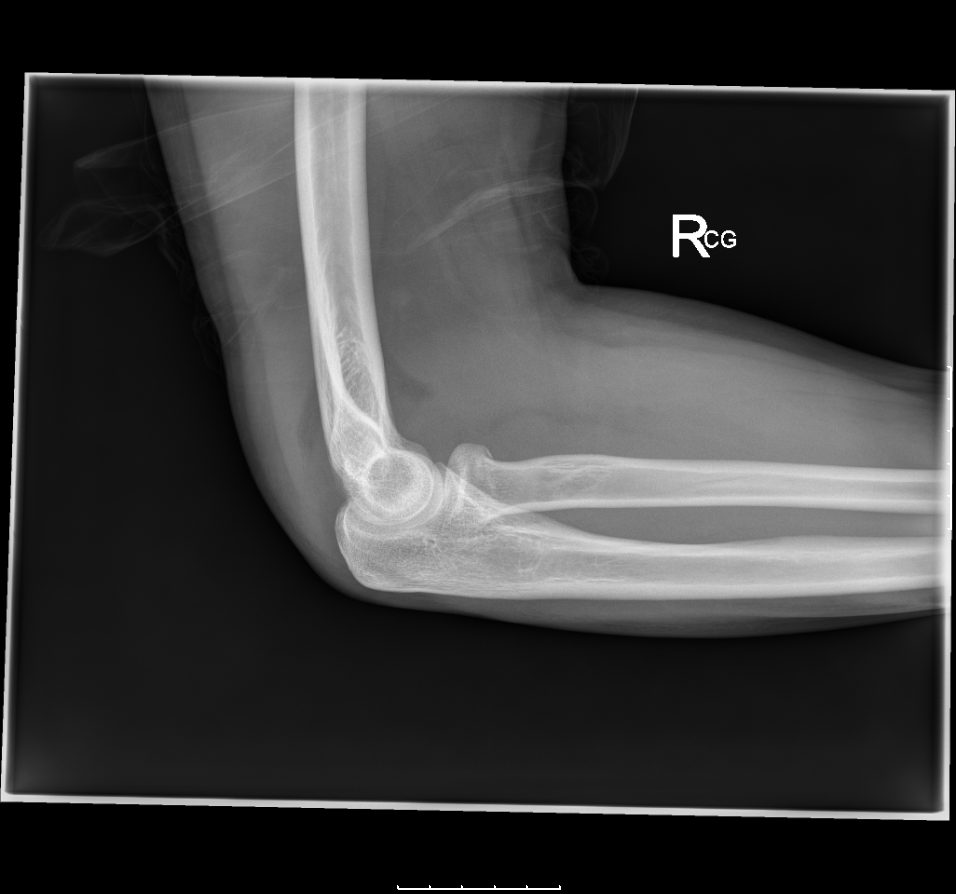 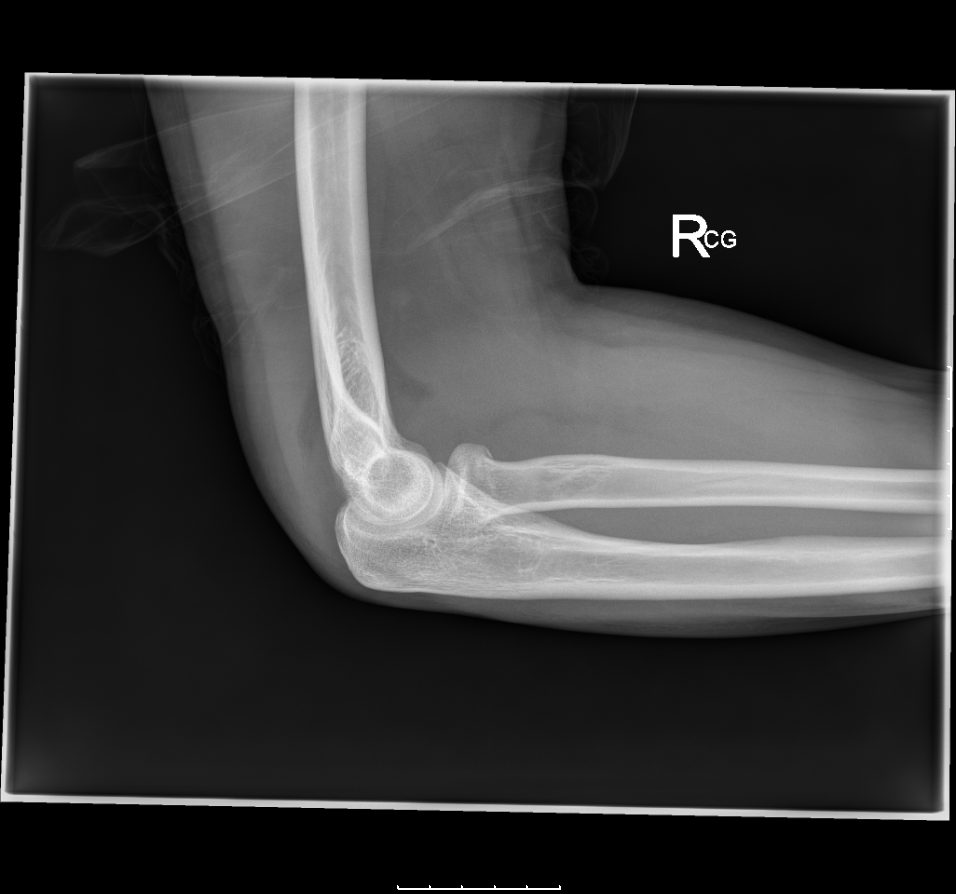 Age 50 female, shortness of breath, previous breast surgery
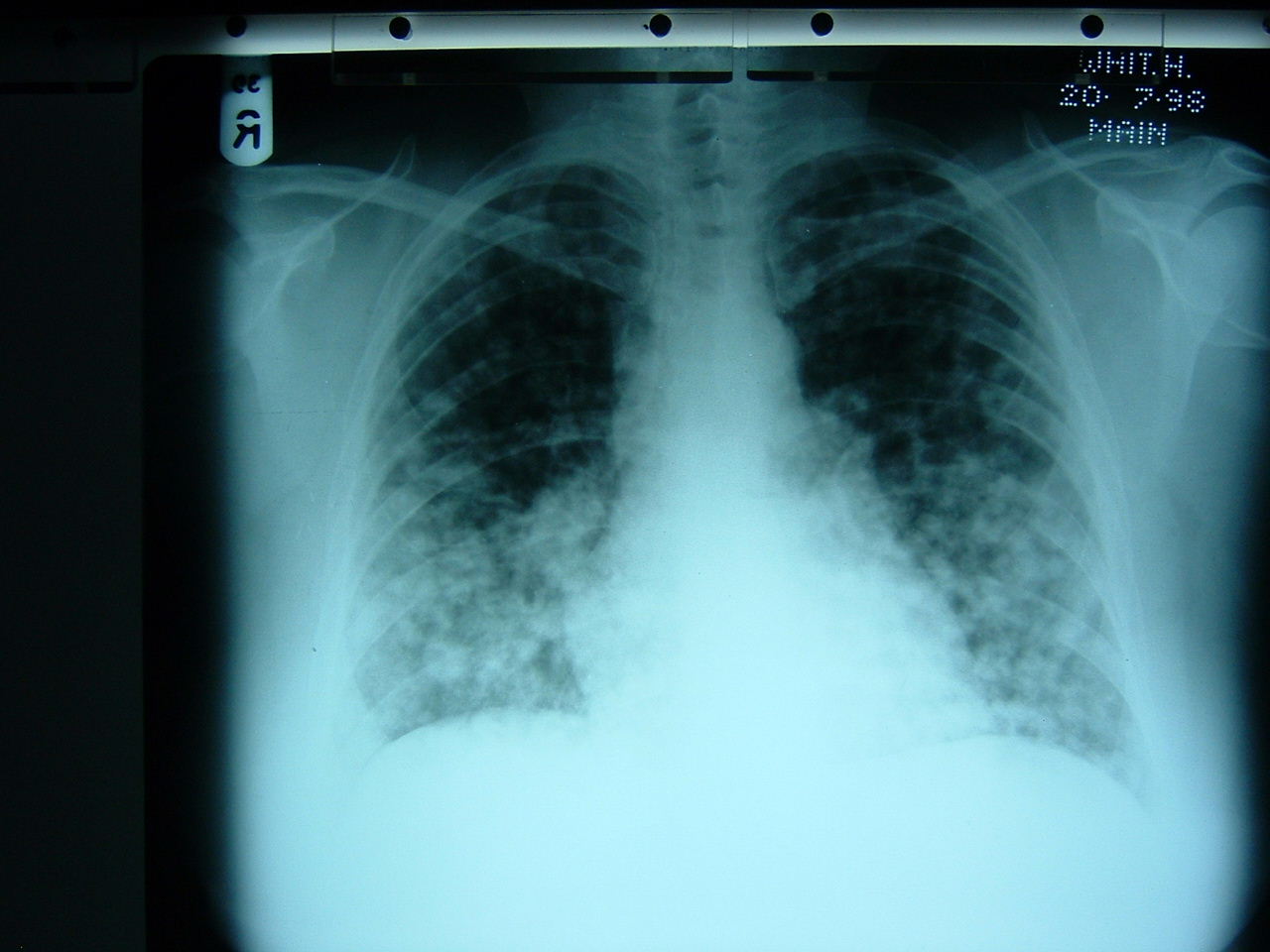 Multiple pulmonary metastases
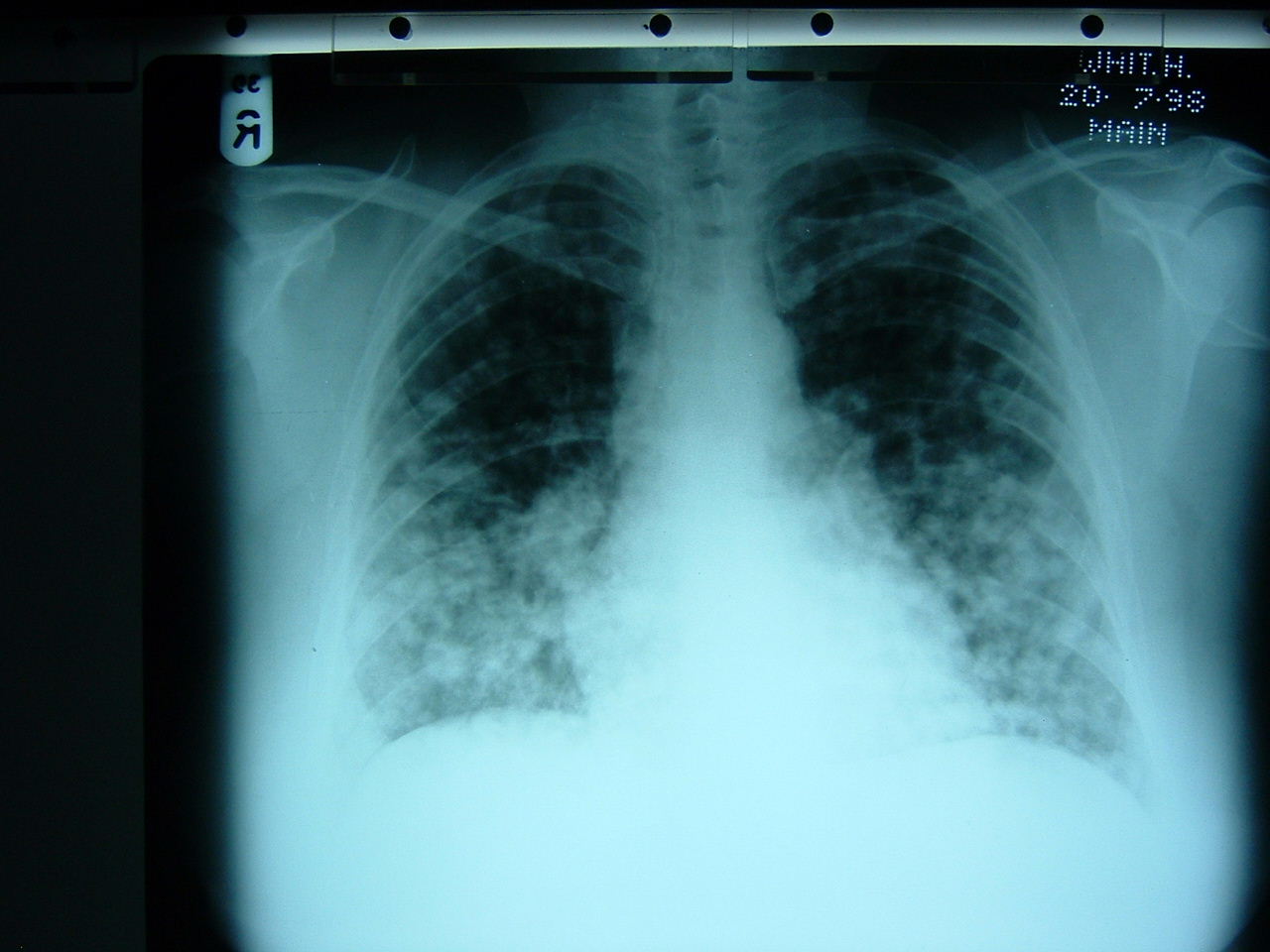 Multiple pulmonary nodules >5mm
Surgical clips right axilla
Pulmonary nodules >5mm
Common 
metastases – breast, testis, GIT, kidney, thyroid
Rare
inflammatory nodules – RA, Wegeners granulomatosis
Age 75 female, constipation
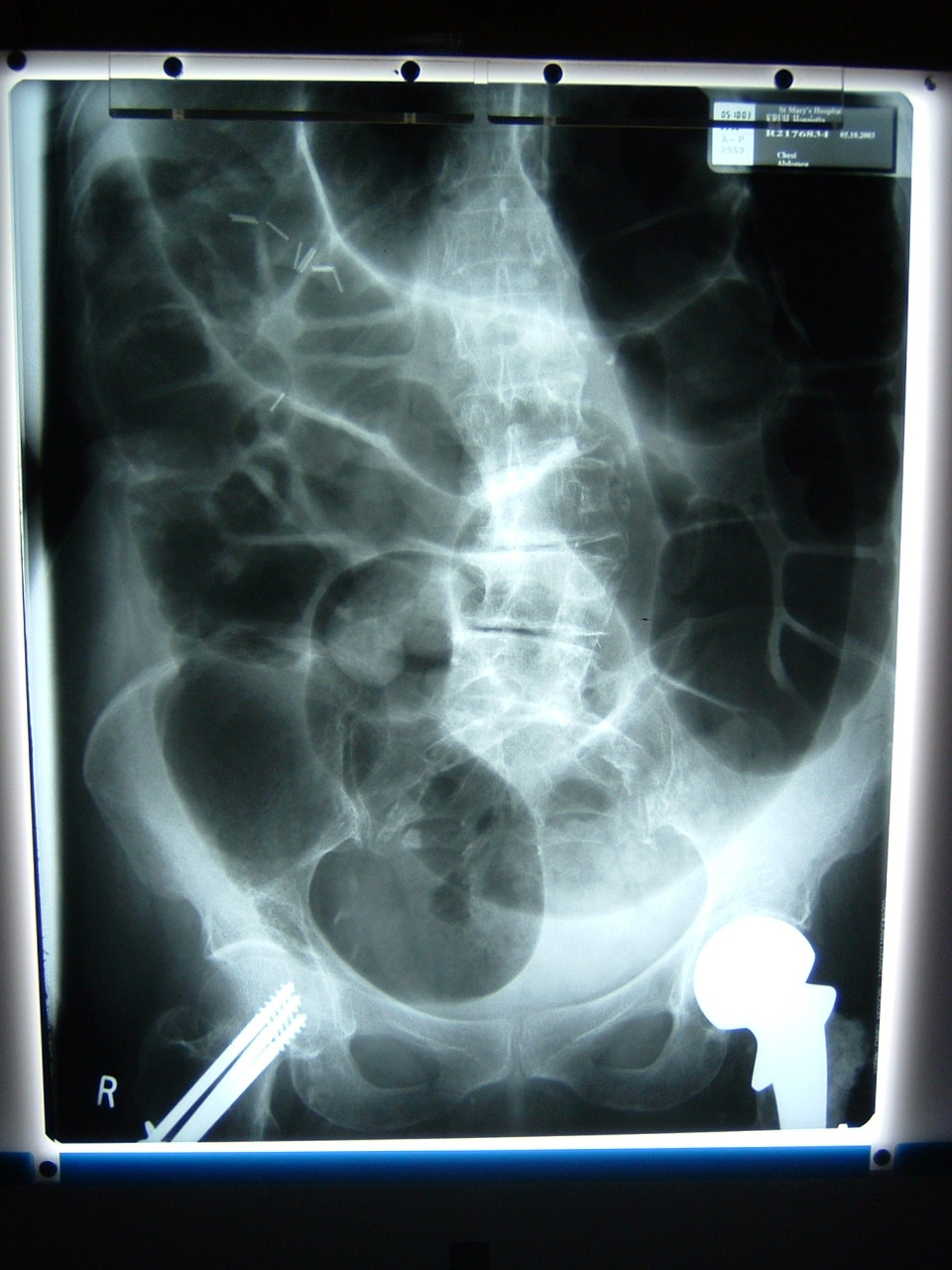 Large bowel obstruction
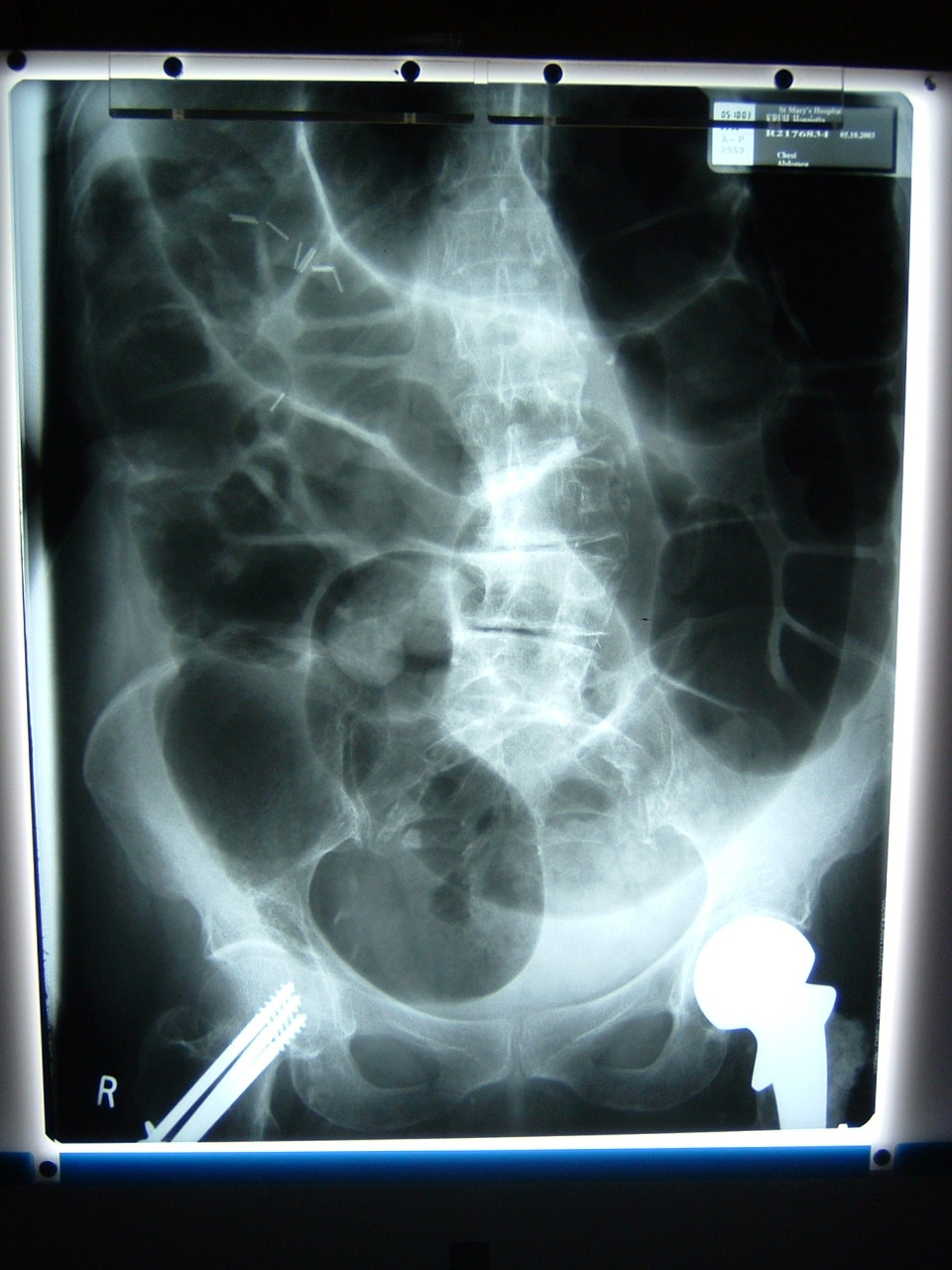 Peripheral dilated bowel loops
Haustrae (do not cross whole diameter of colon)
Causes
Carcinoma LB
Inflammatory mass eg IBD, diverticular mass
Extrinsic – eg volvulus
Age 72 male, cough and haemoptysis
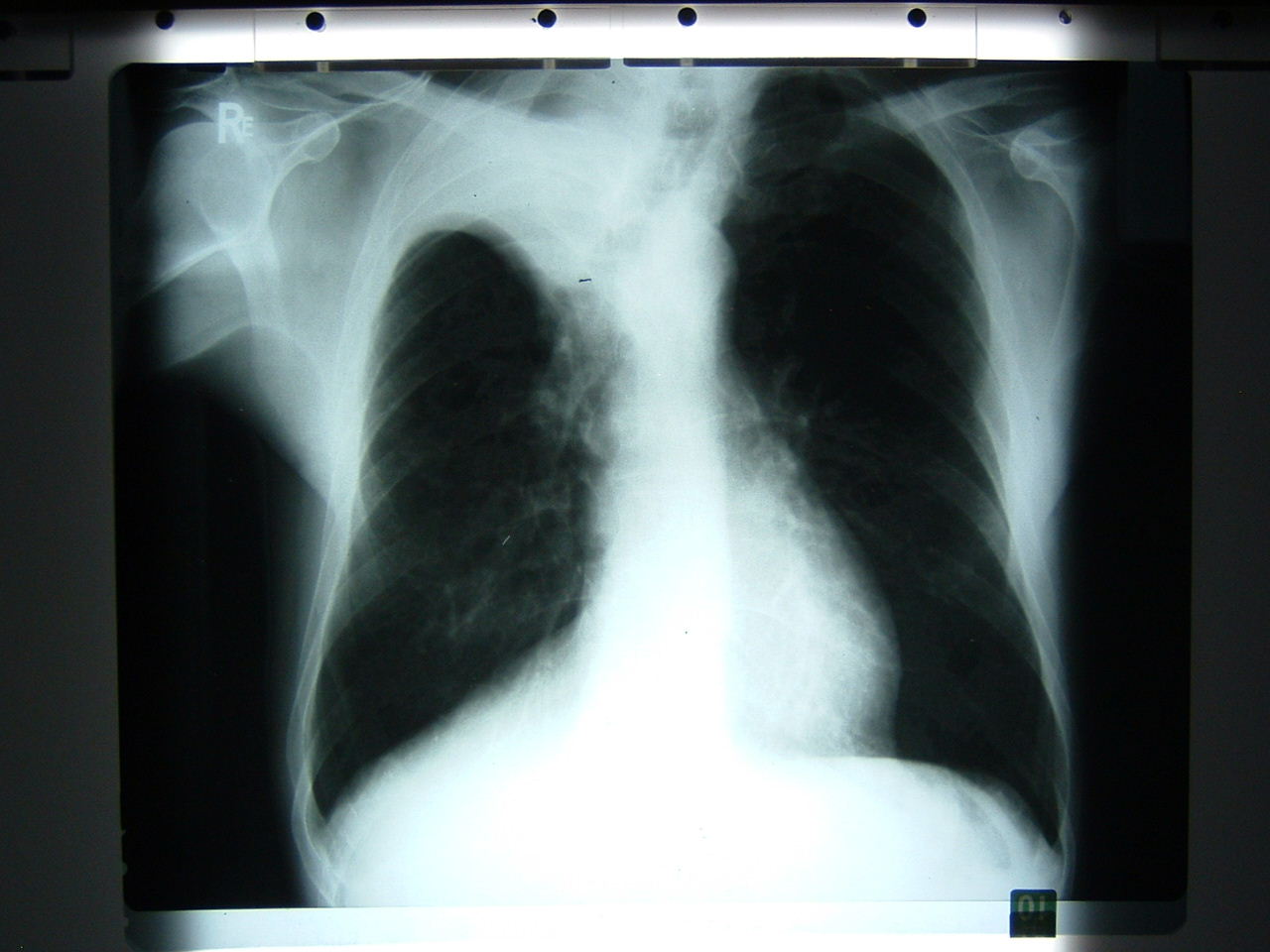 Right upper lobe collapse
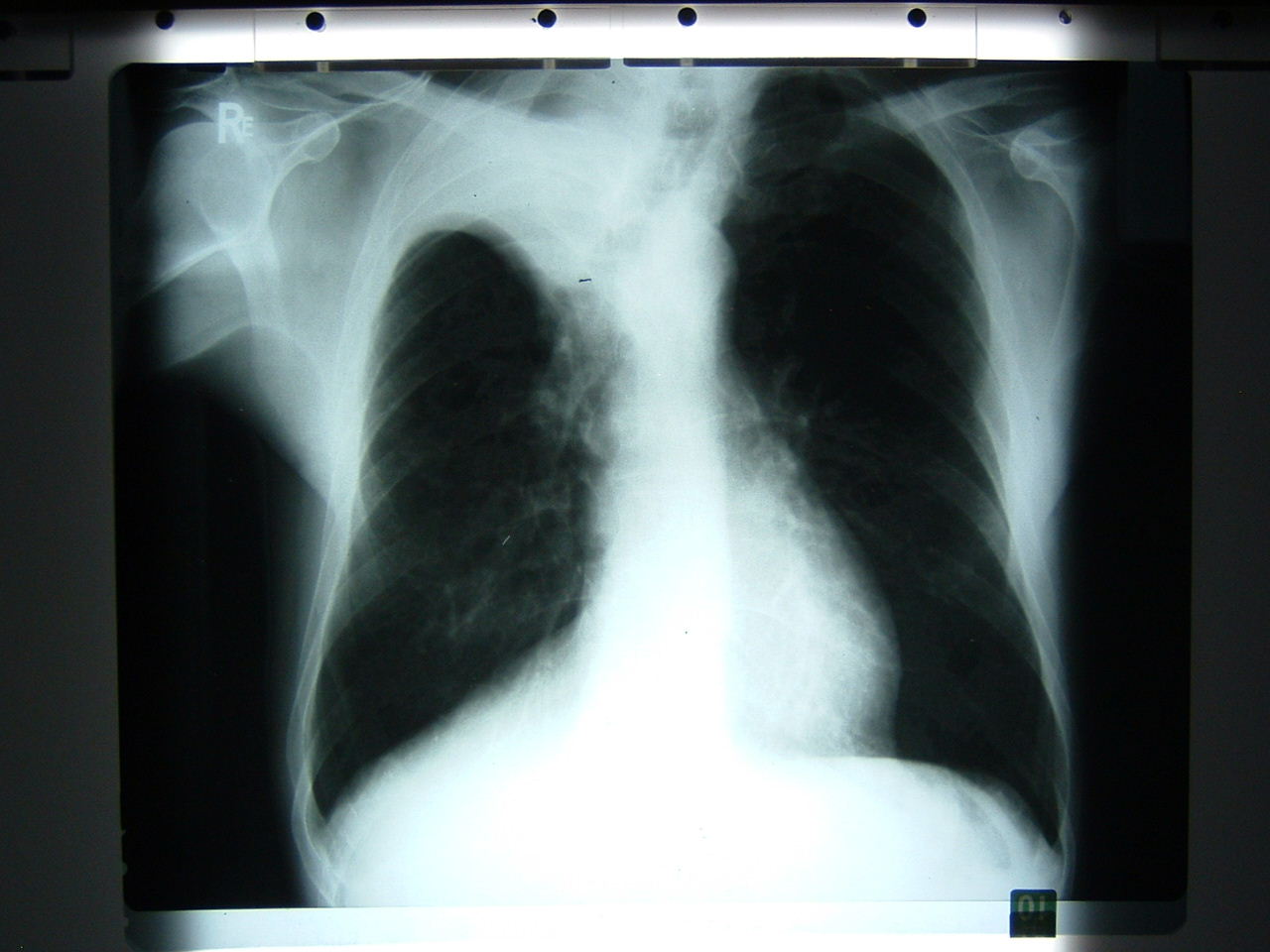 Right upper lobe opacification 
Right loss of volume (tracheal deviation)
Horizontal fissure pulled up
may be due to proximal obstruction- right hilar mass
21 years, male, swollen hand
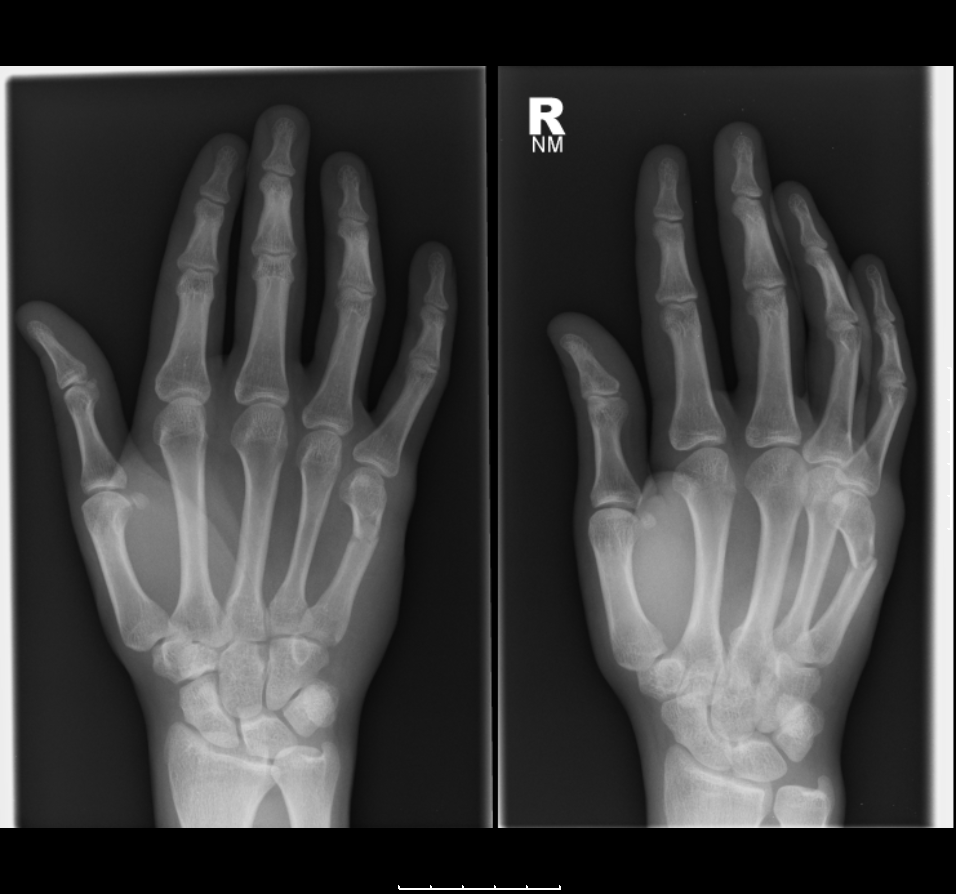 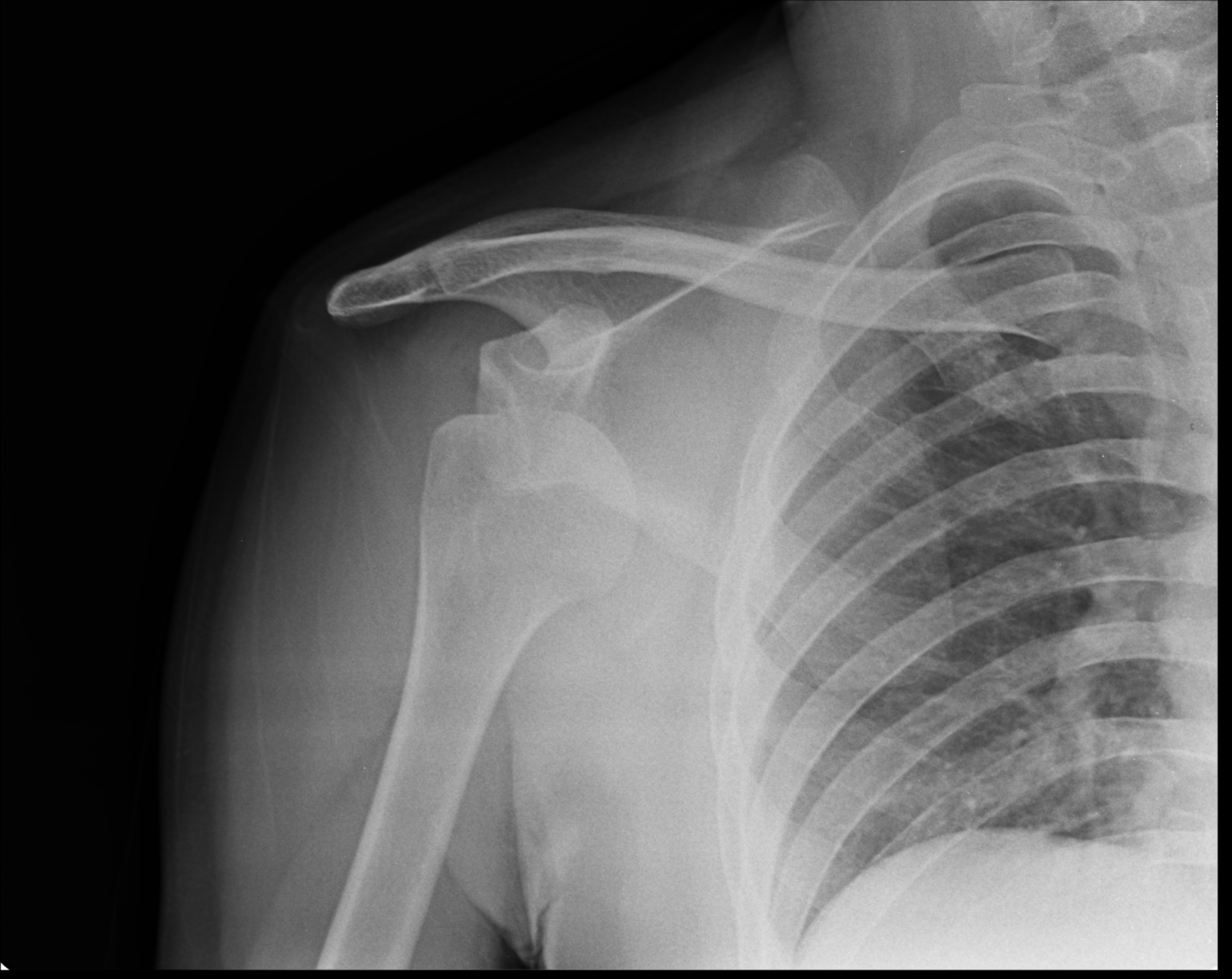 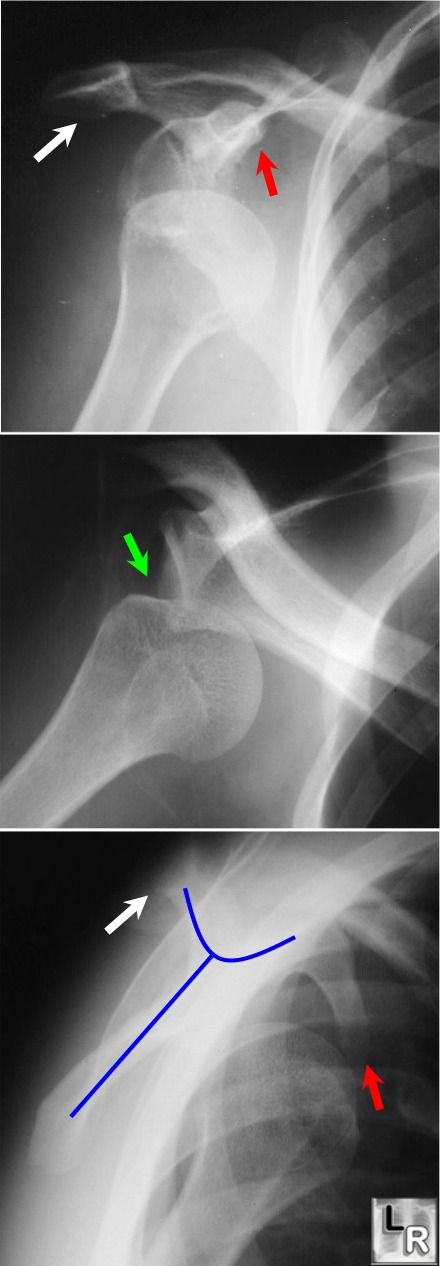